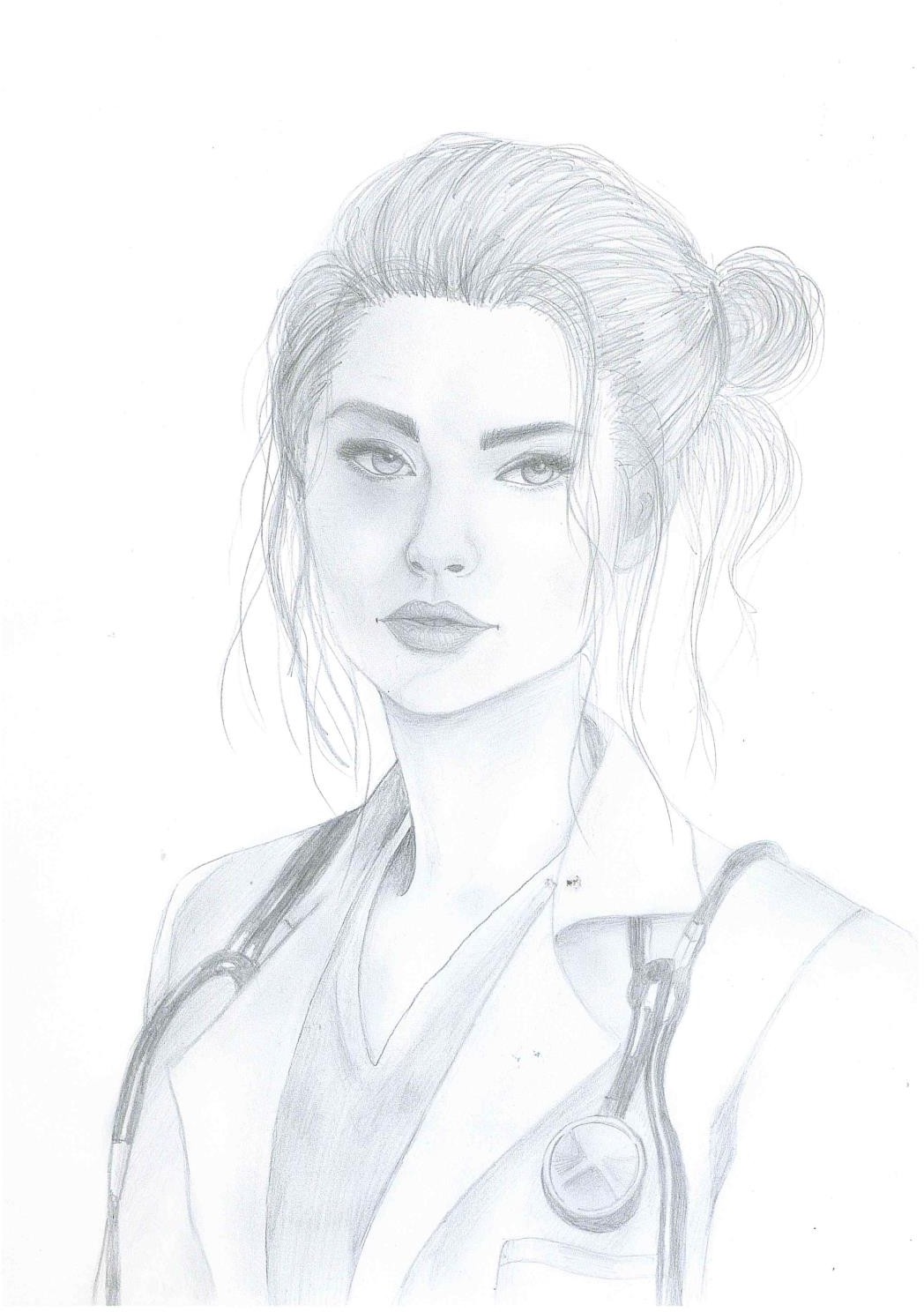 Rugilė Varževičiūtė
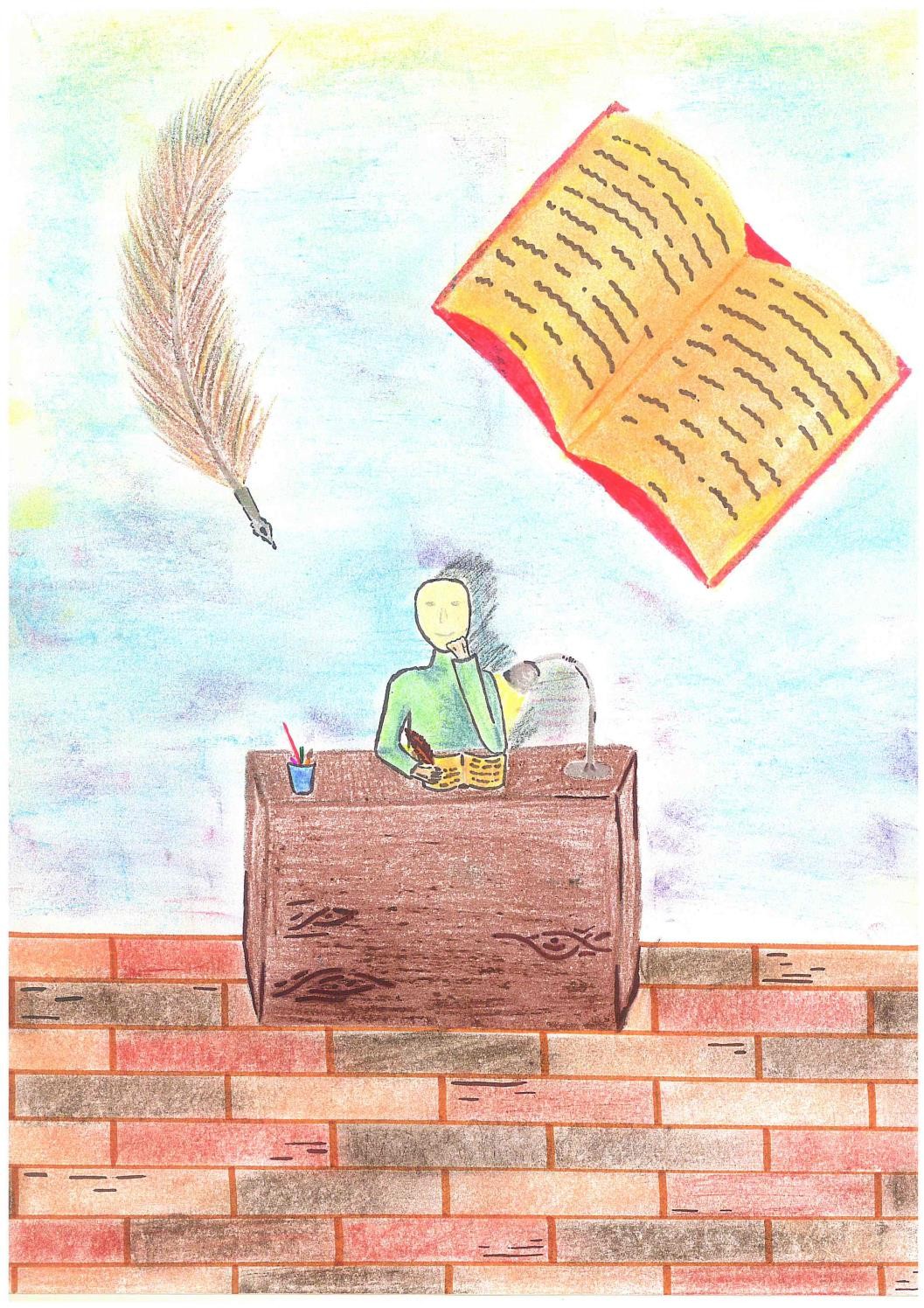 Bela Baliukevič
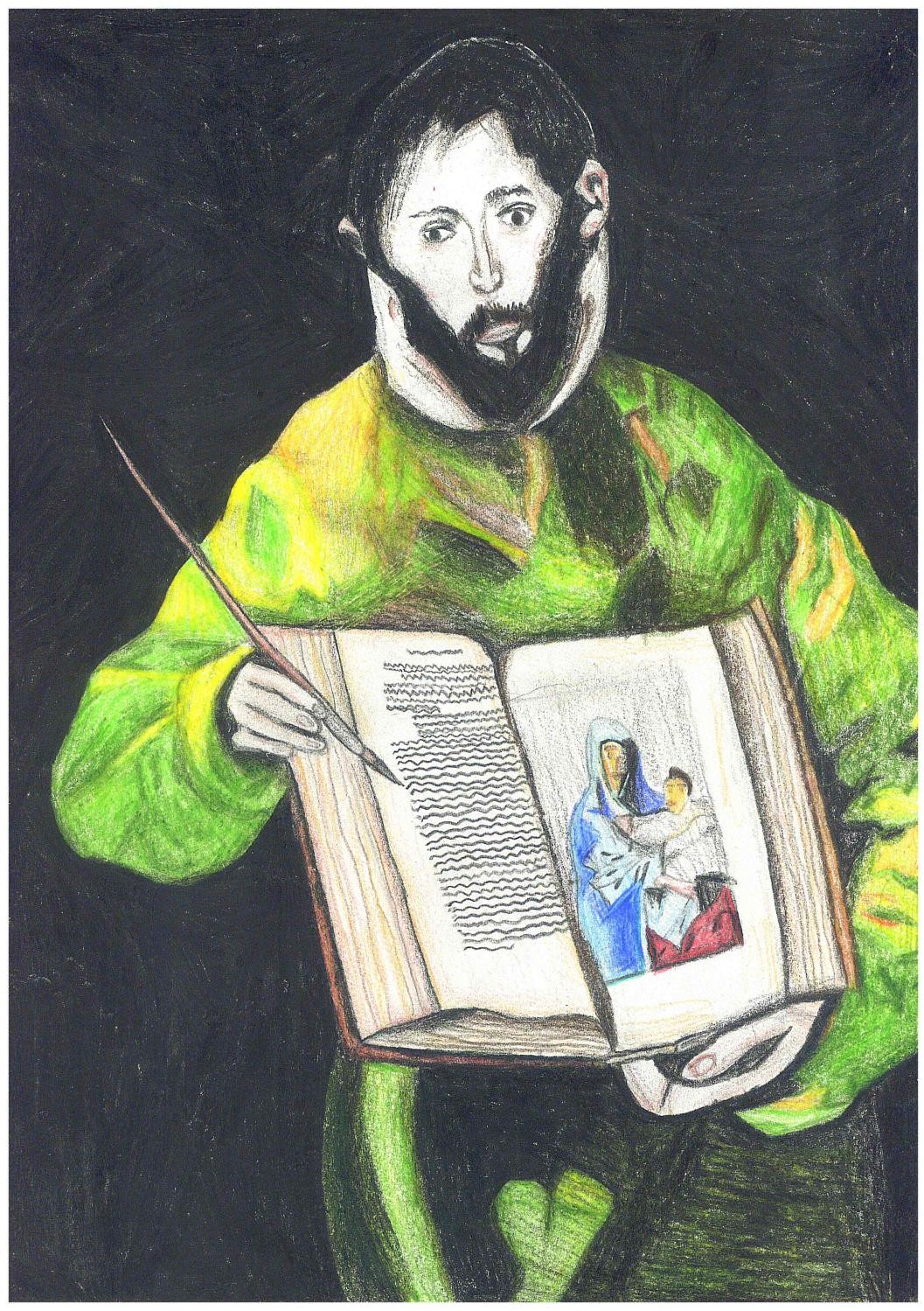 Deimantė Stirbytė
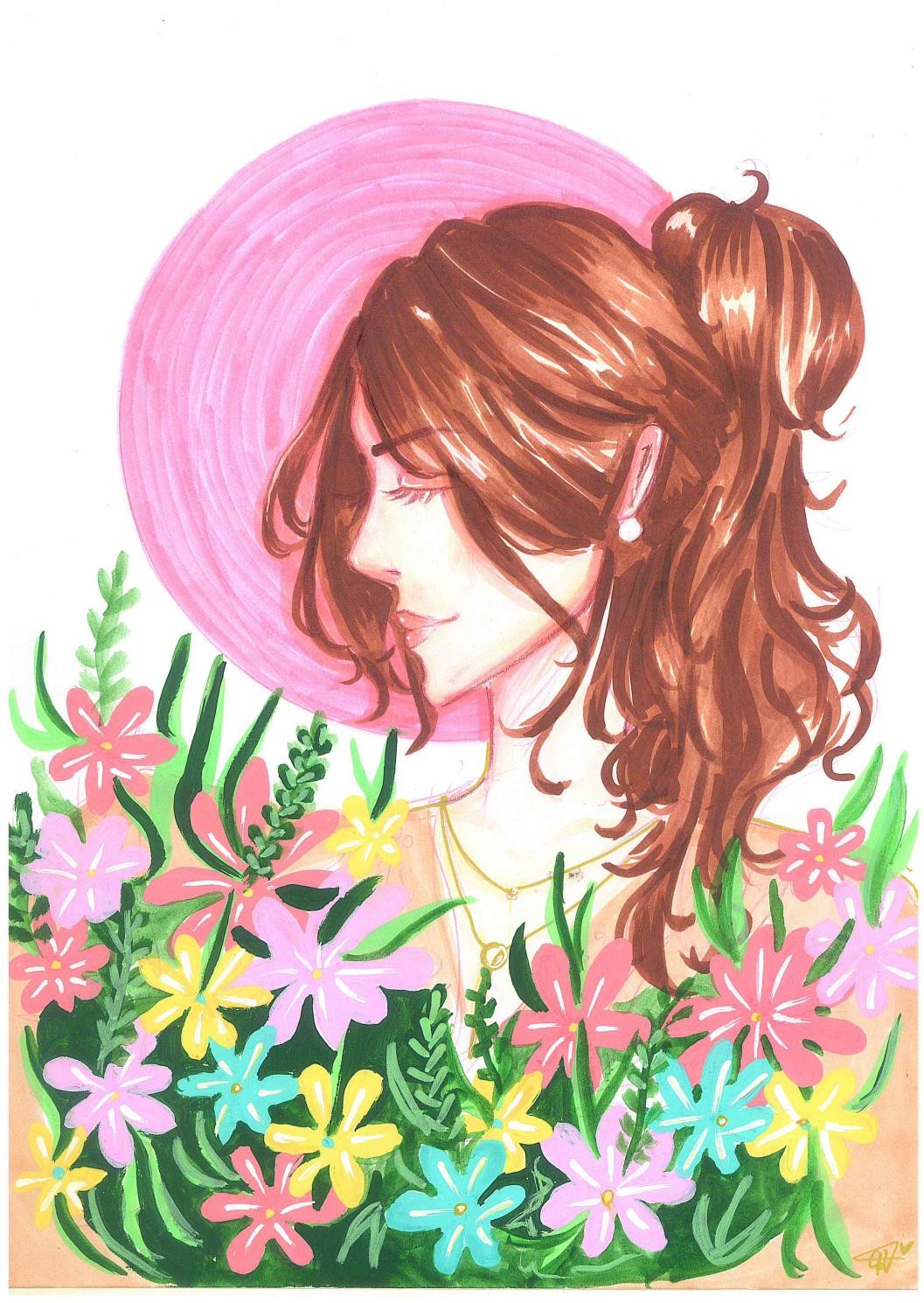 Paula
Kalinauskaitė
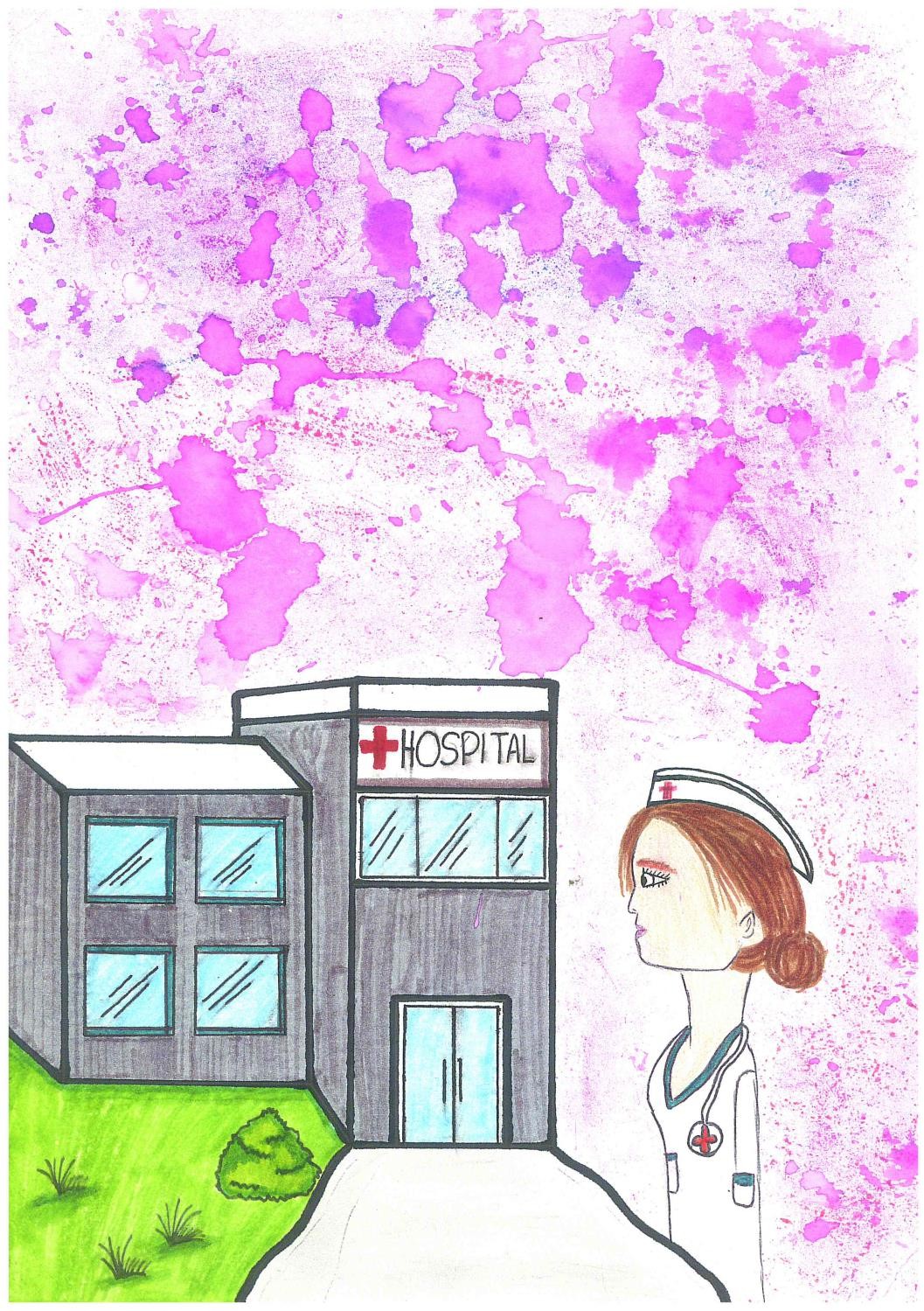 Aneda Soroko
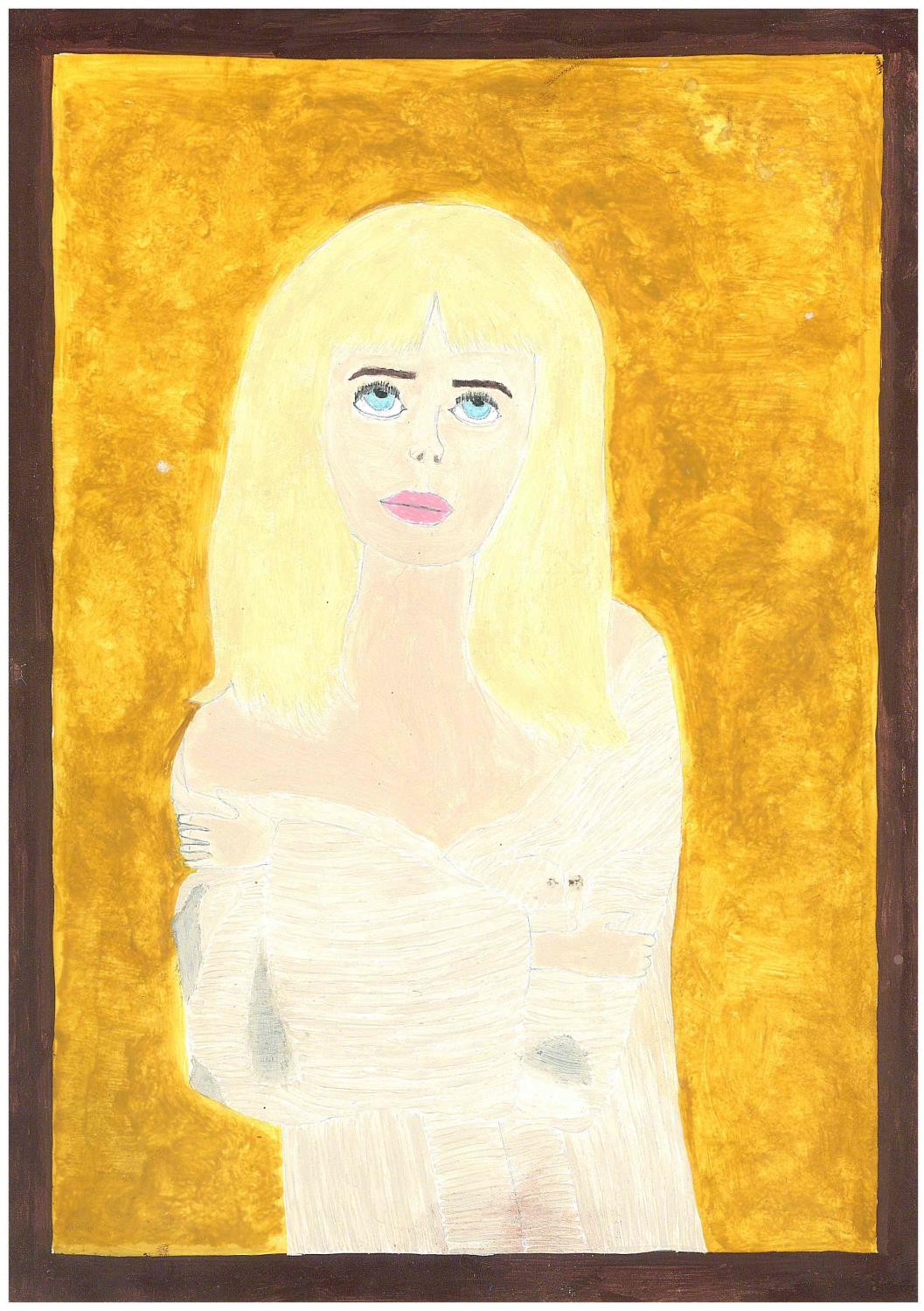 Kiarolina
Gumbinaitė
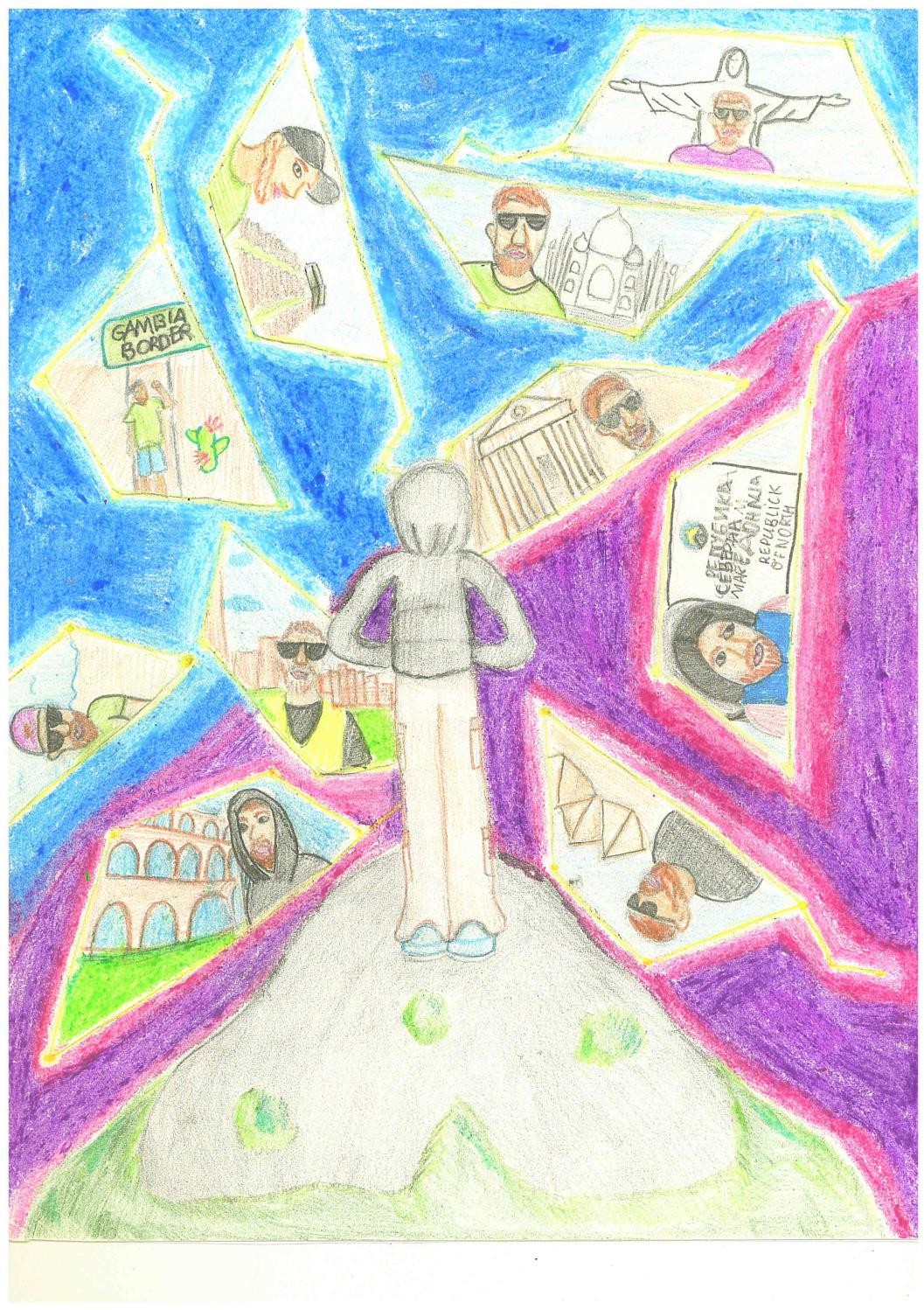 Vytautė Alksnytė
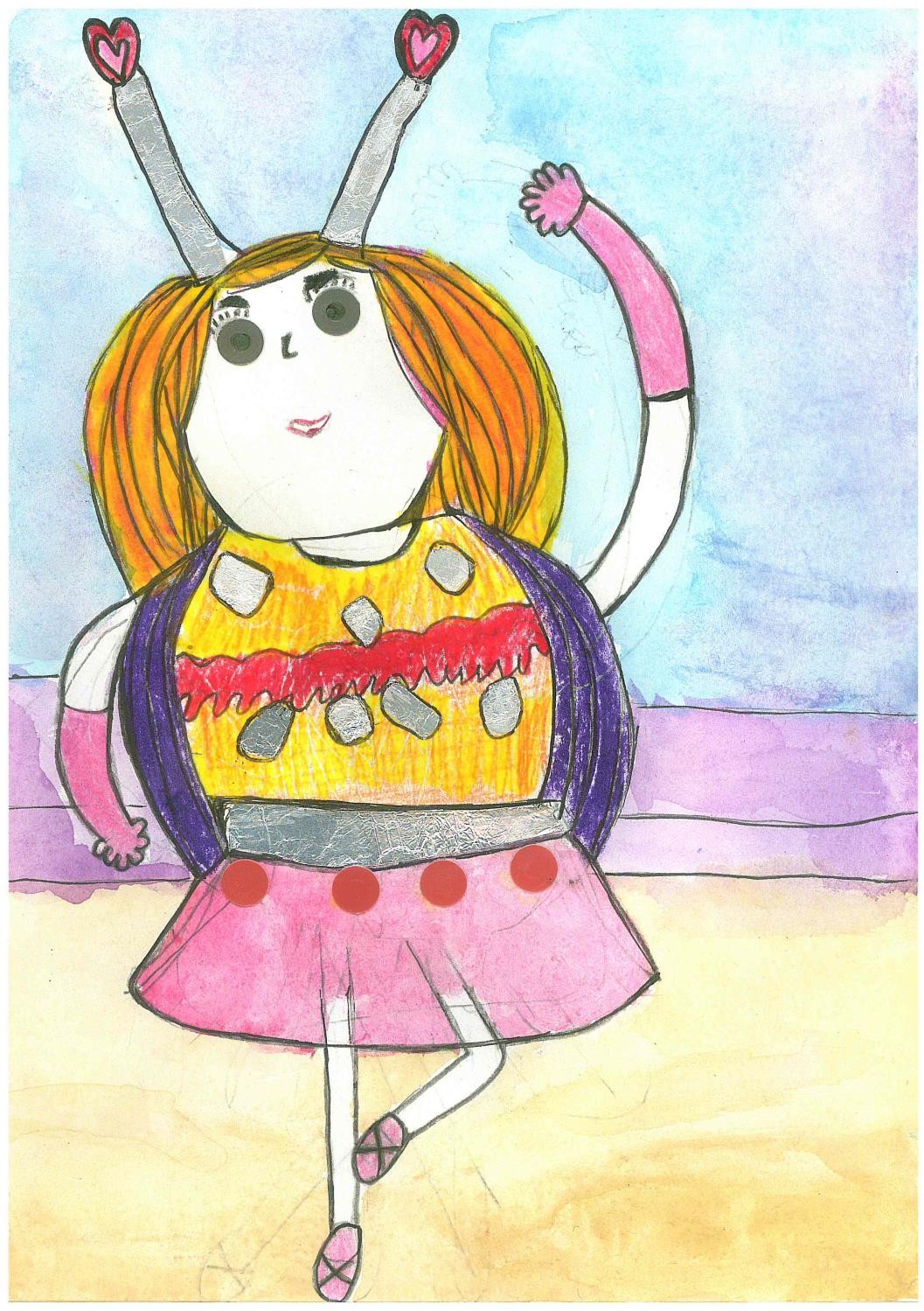 Gabrielė Dručiūnaitė
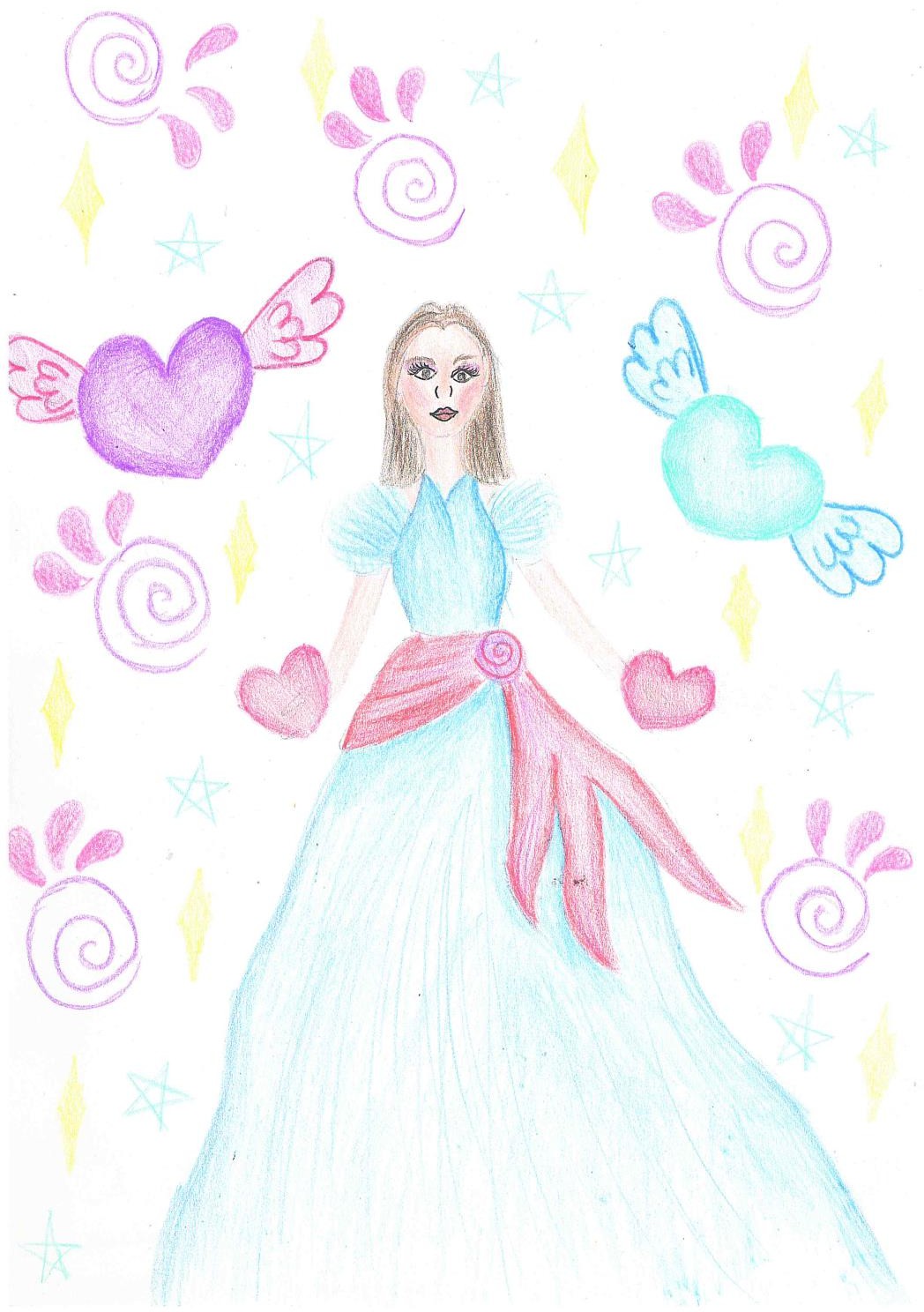 Lėja Venckutė
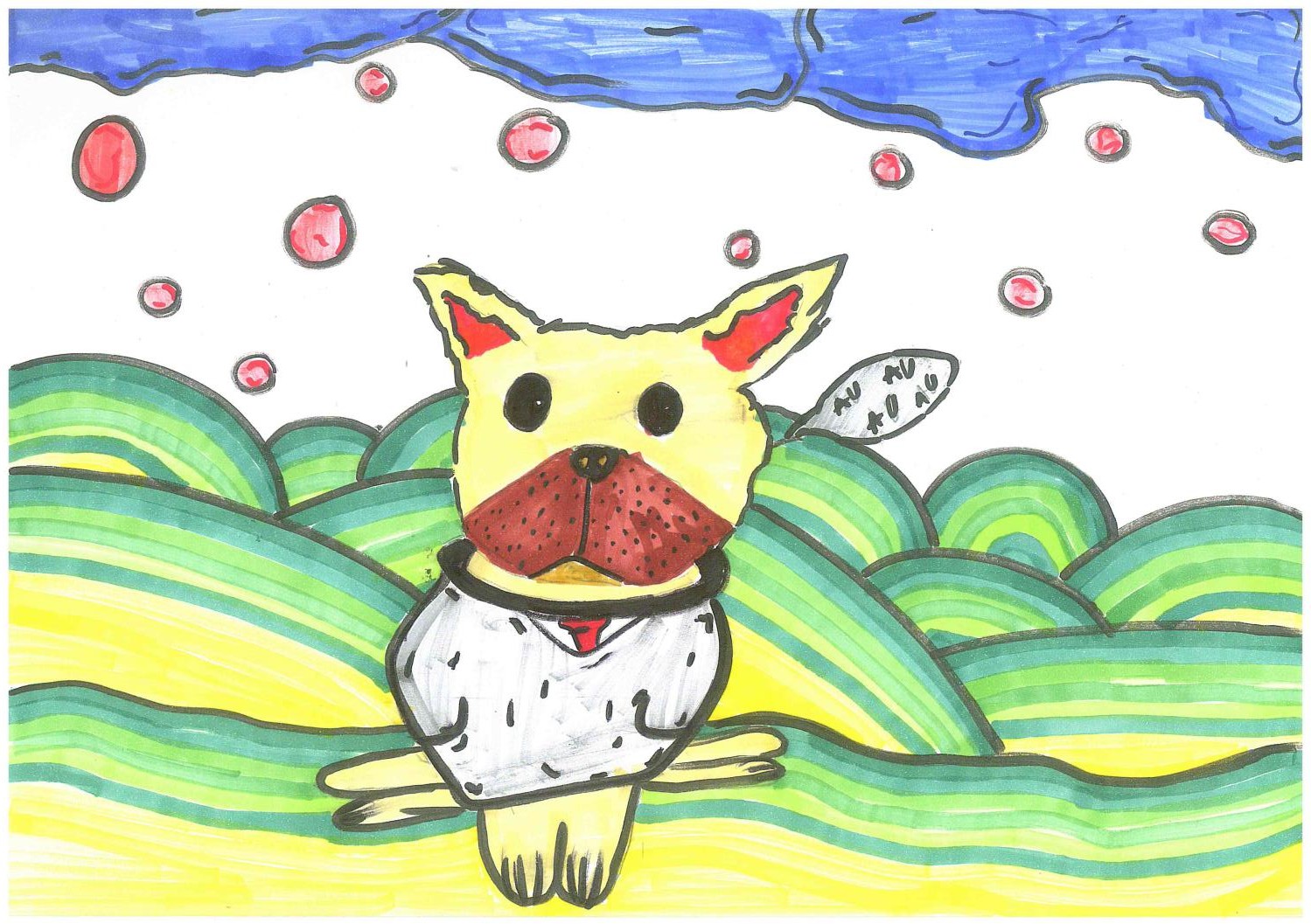 Milana Lukoševičiūtė
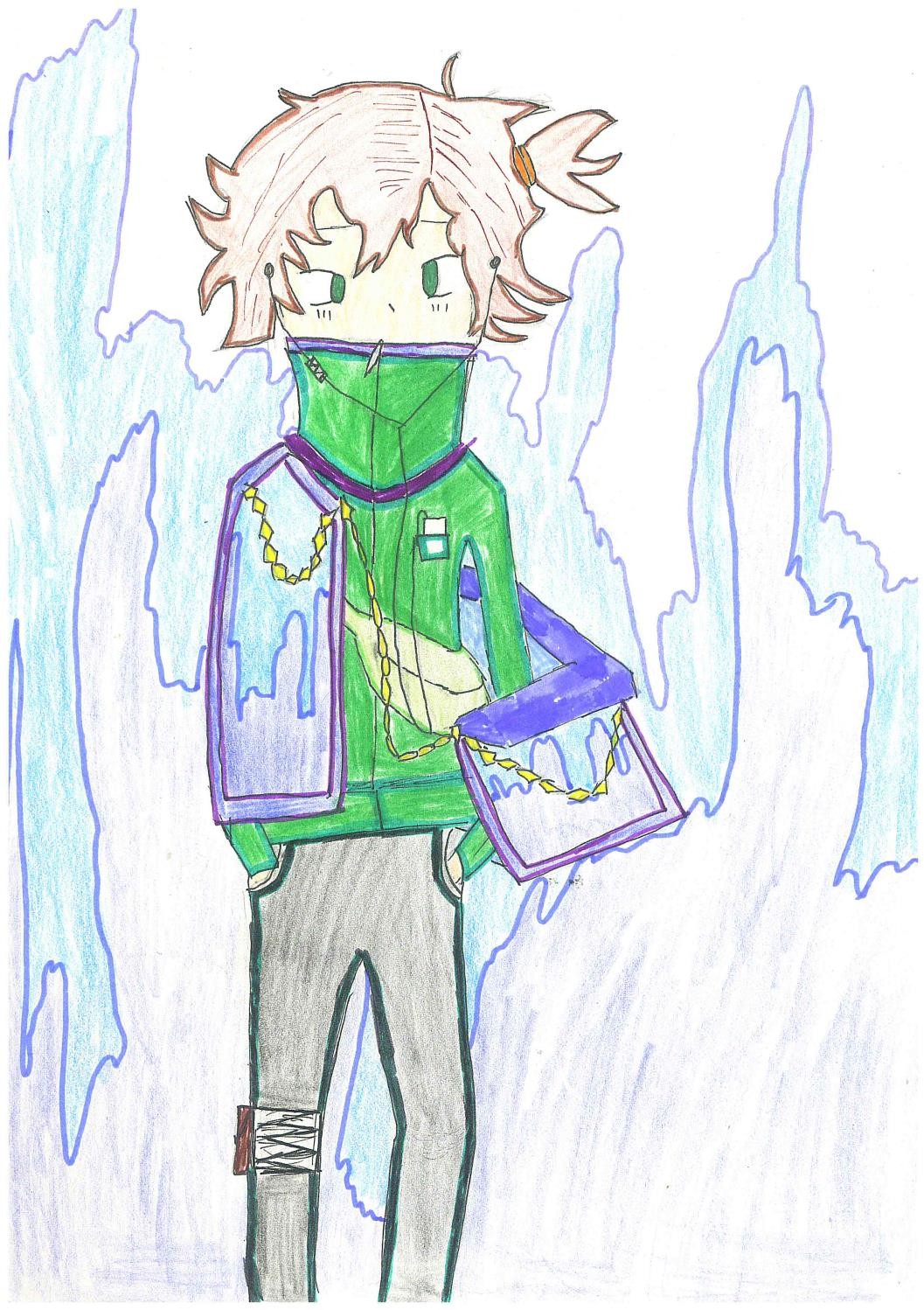 Beatričė Grevfytė
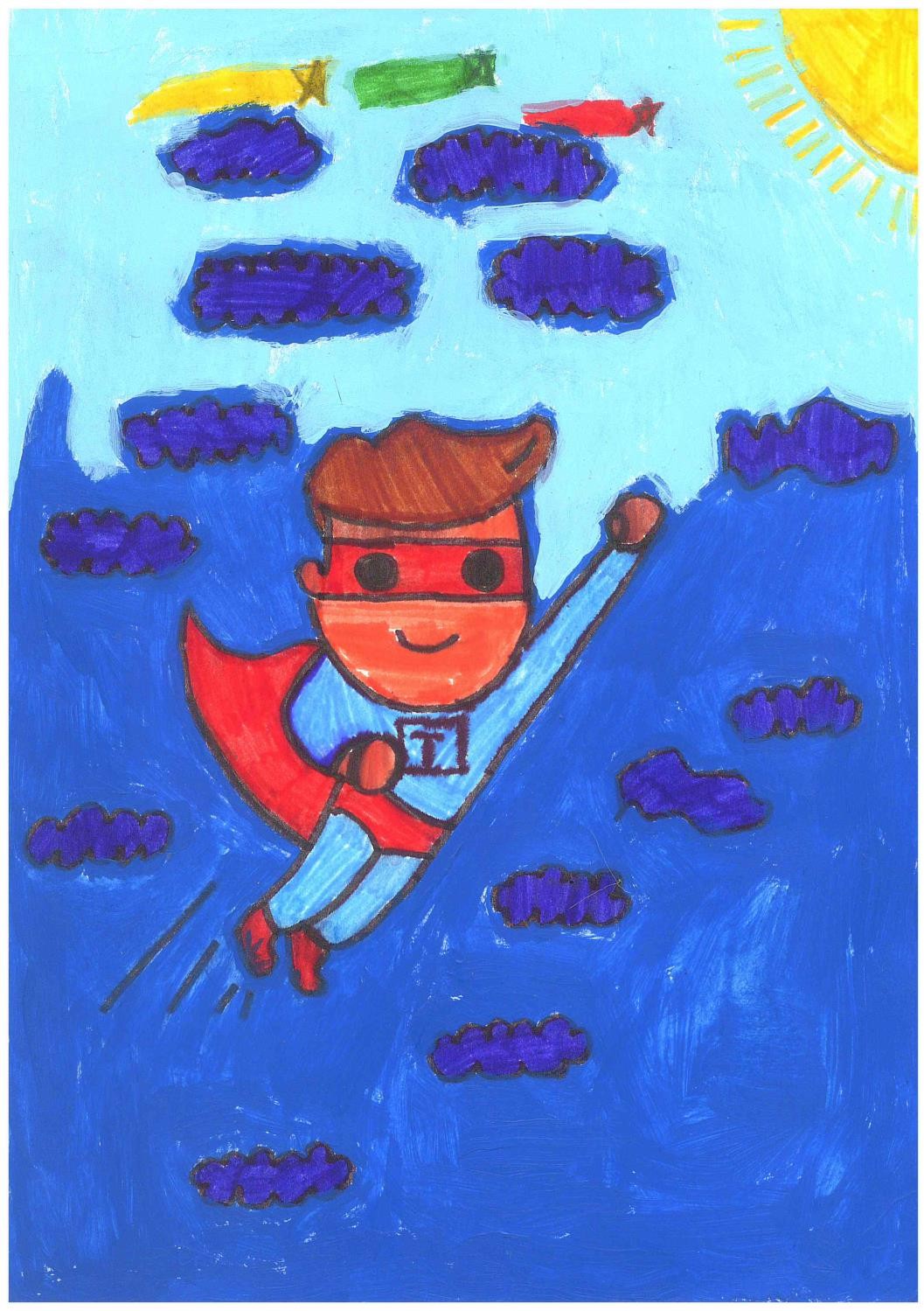 Lukas Povilavičius
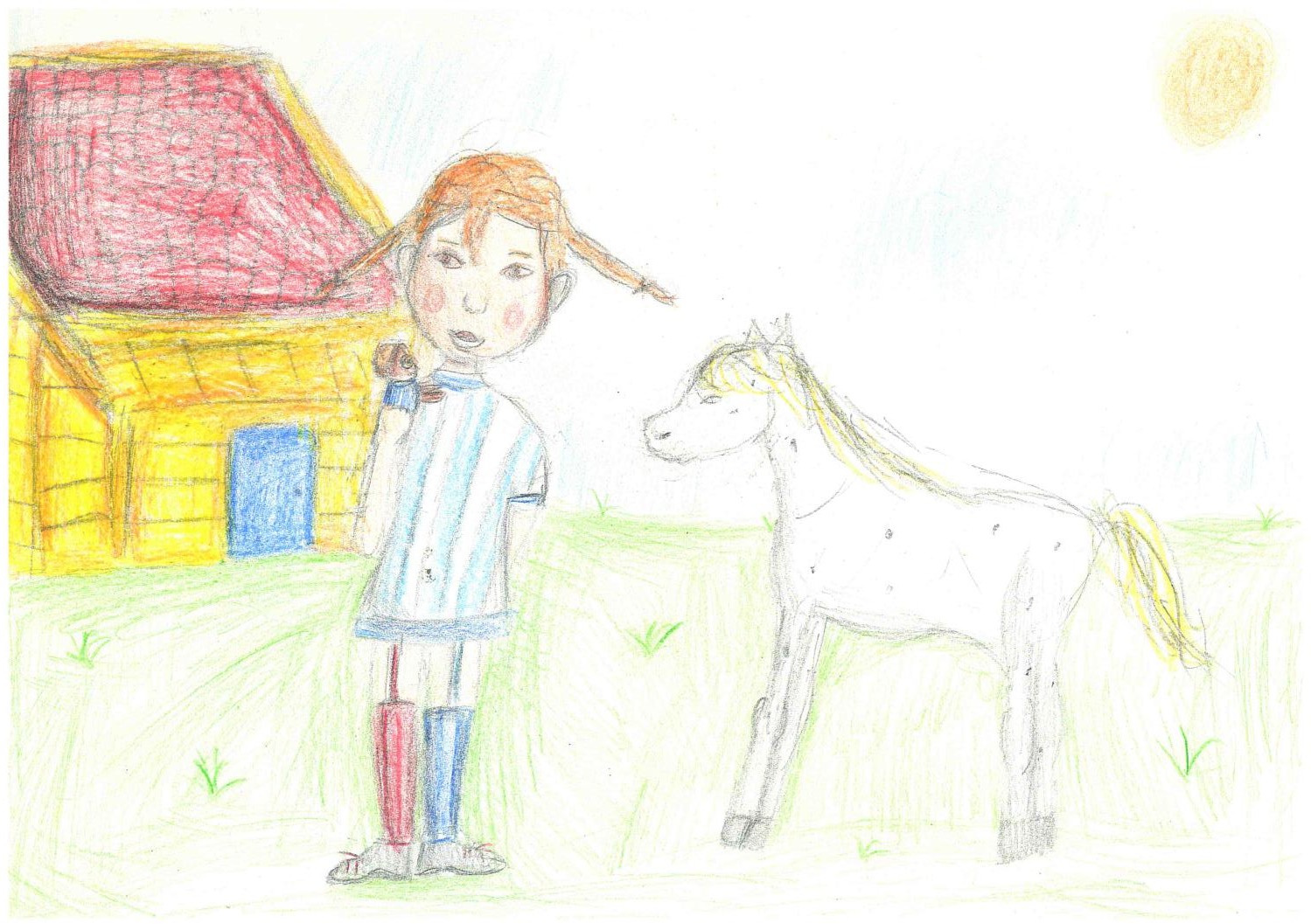 Neli Anita Pozlevič
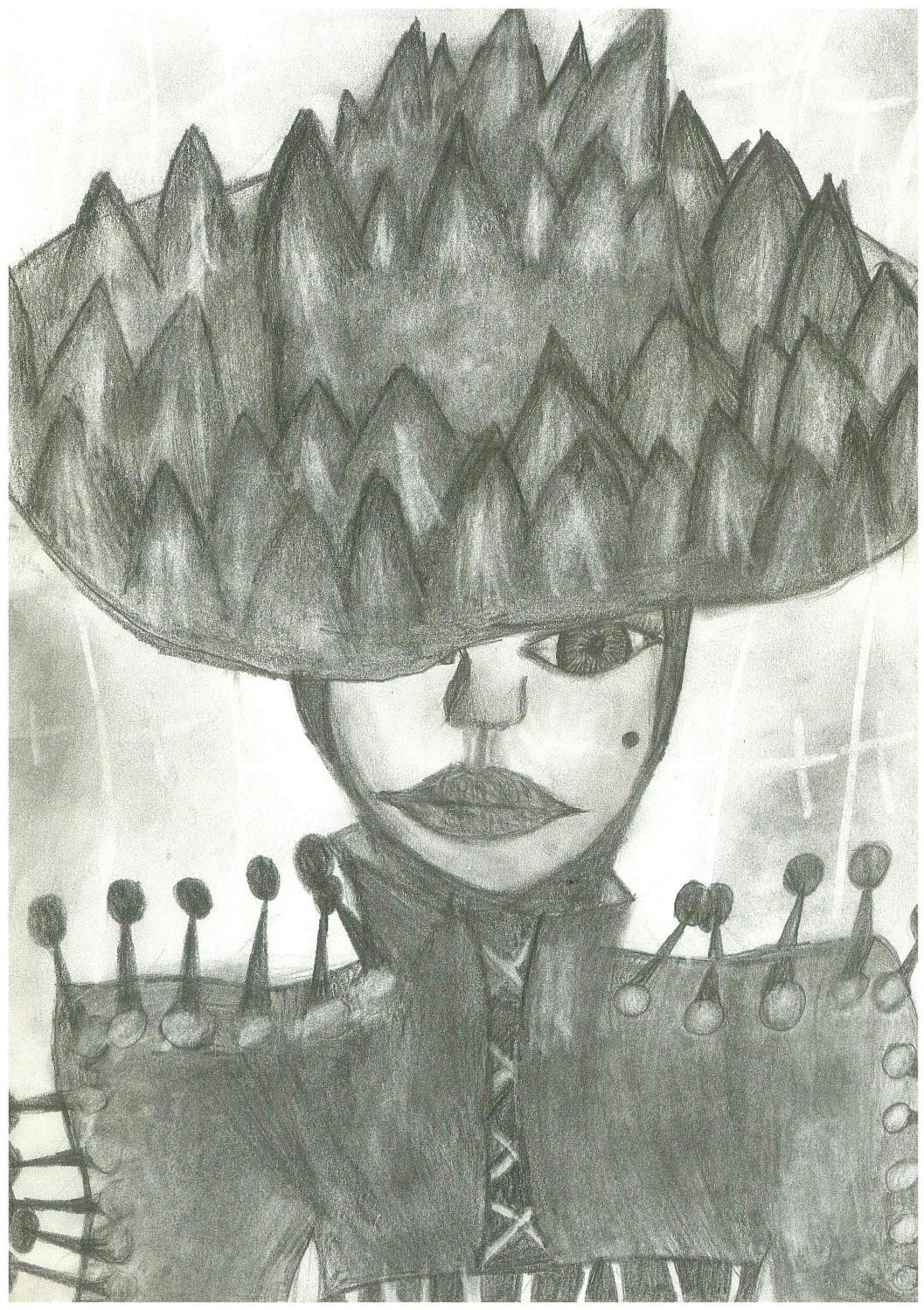 Šarlotė Traškelytė
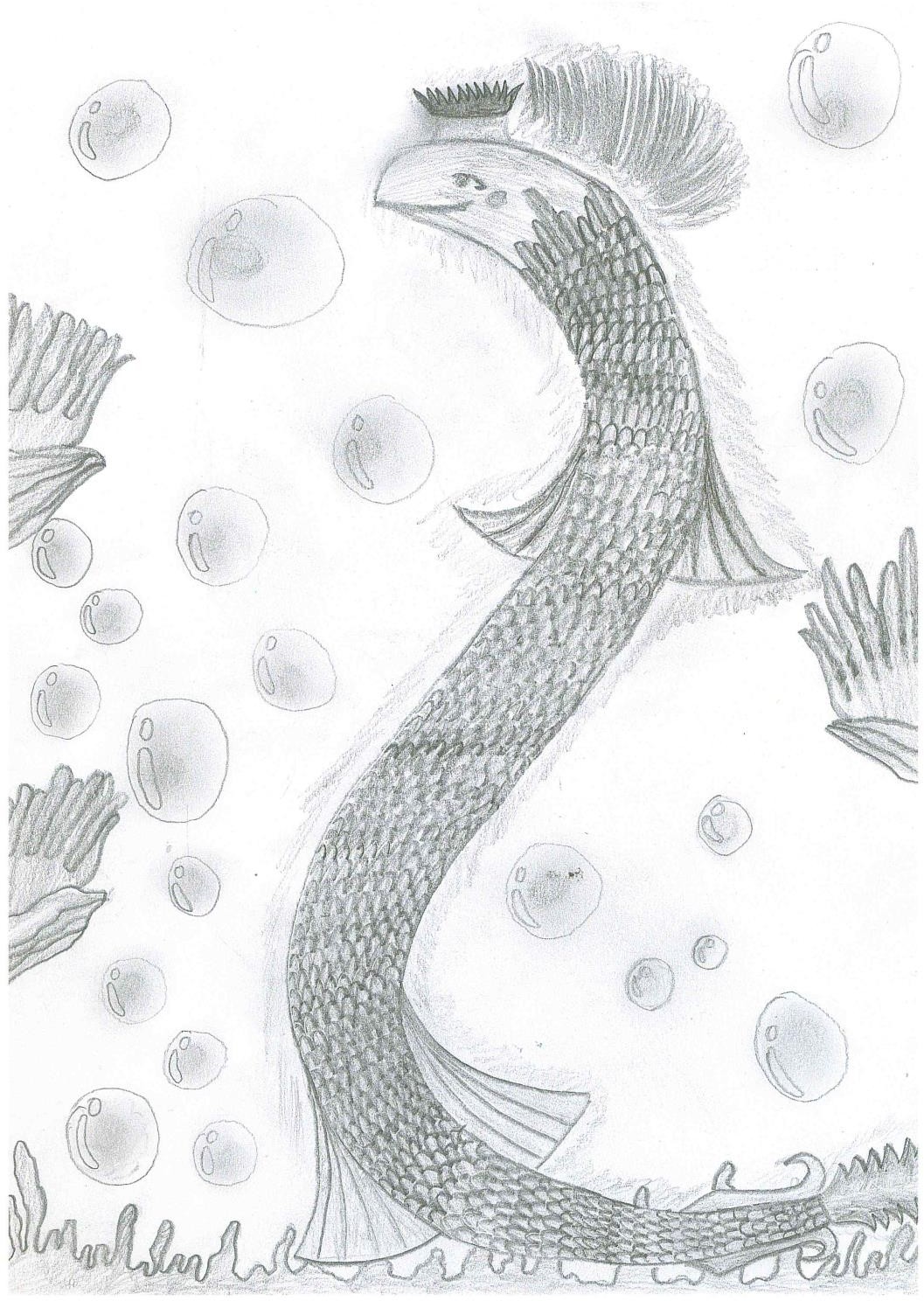 Rolandas Žiūra
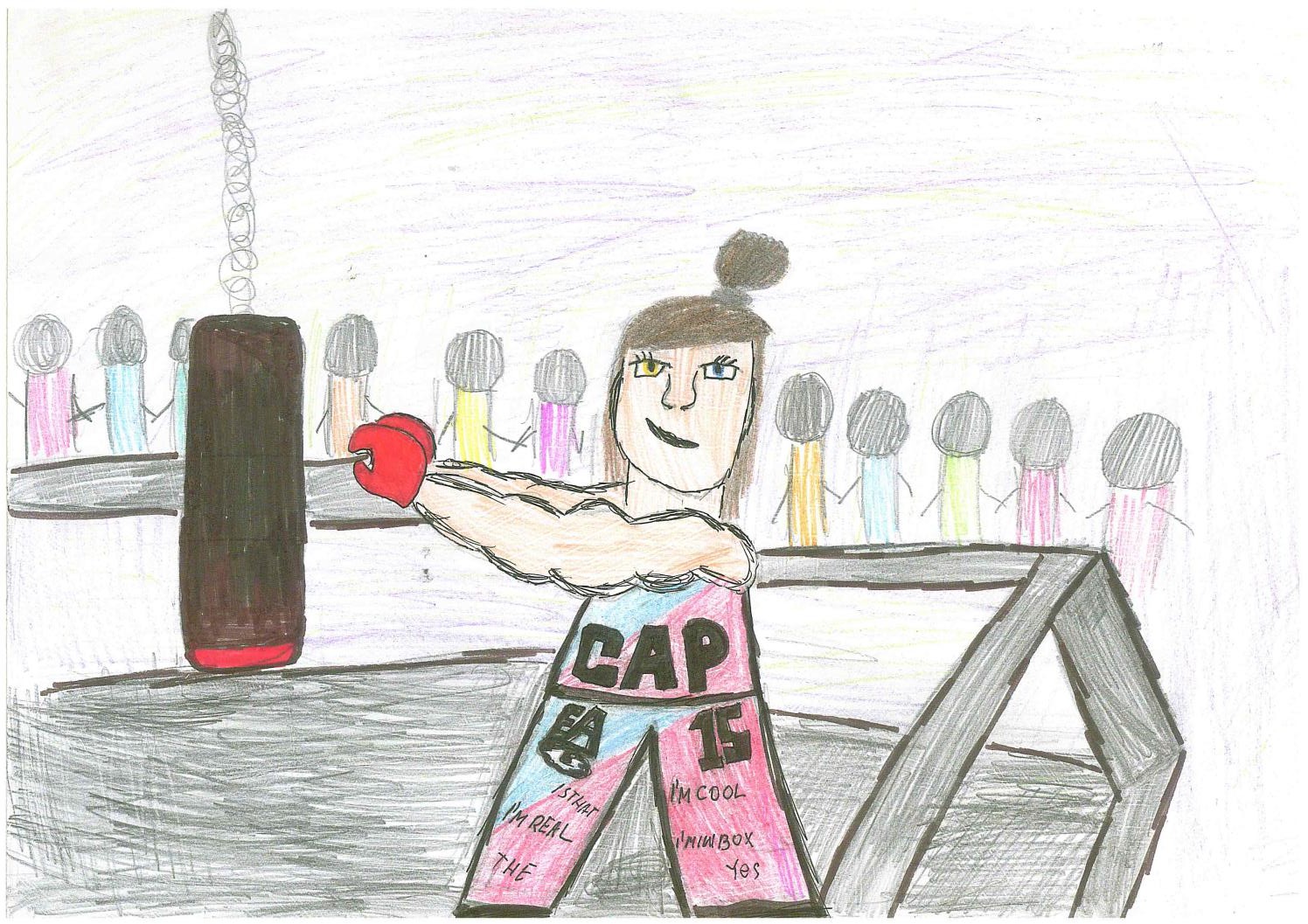 Ana Starovoitova
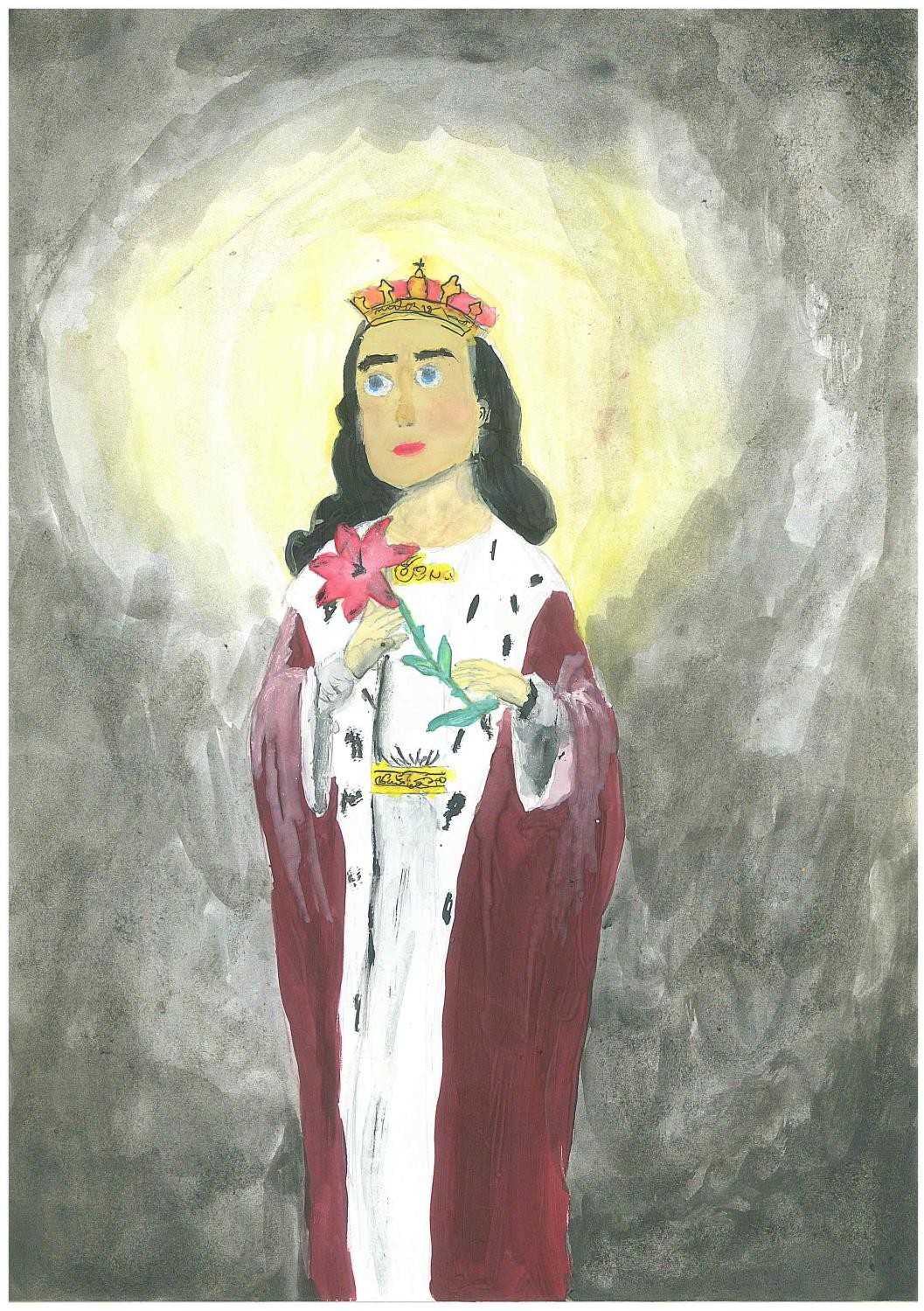 Viktorija Liegutė
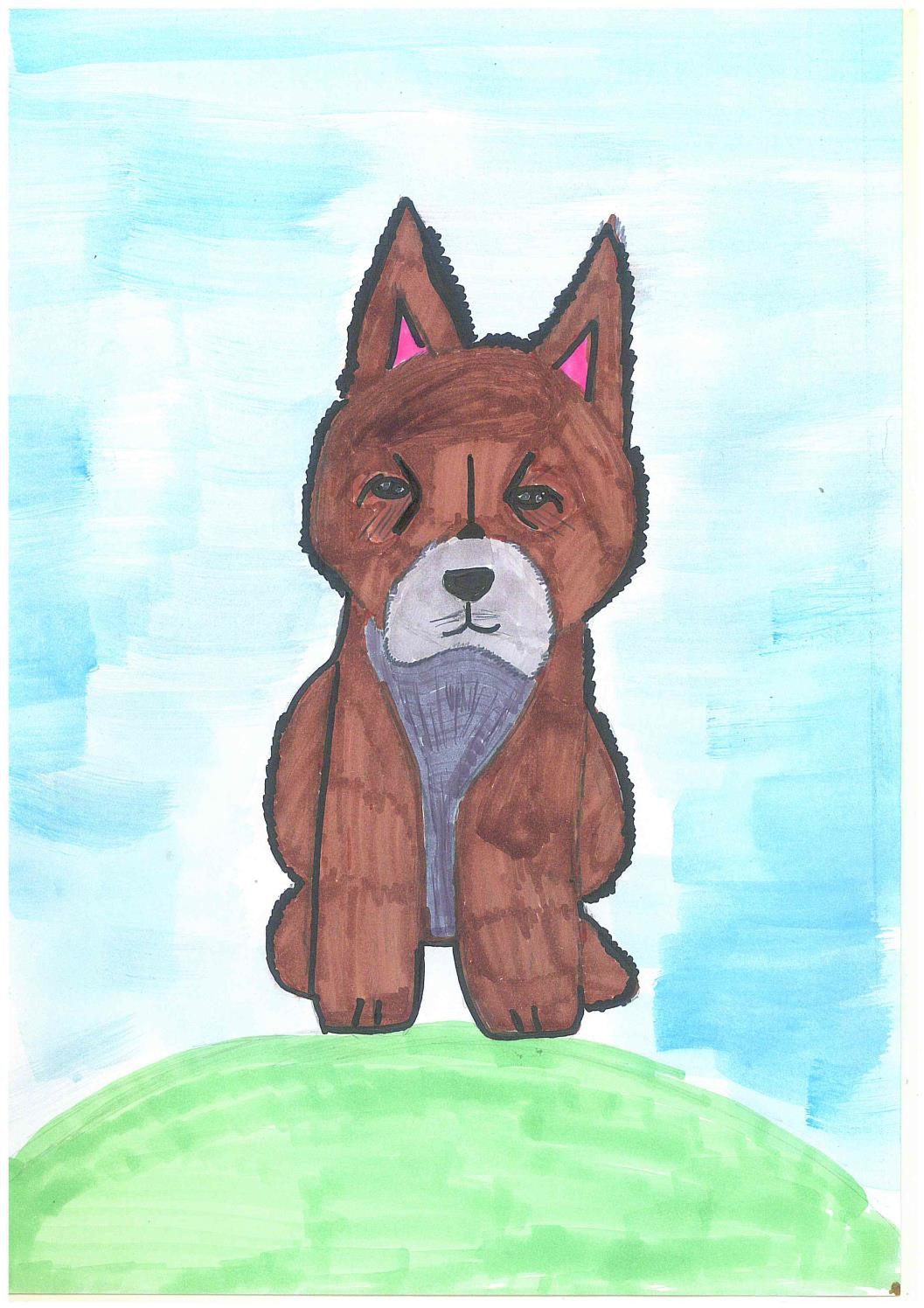 Enilė Kudabaitė
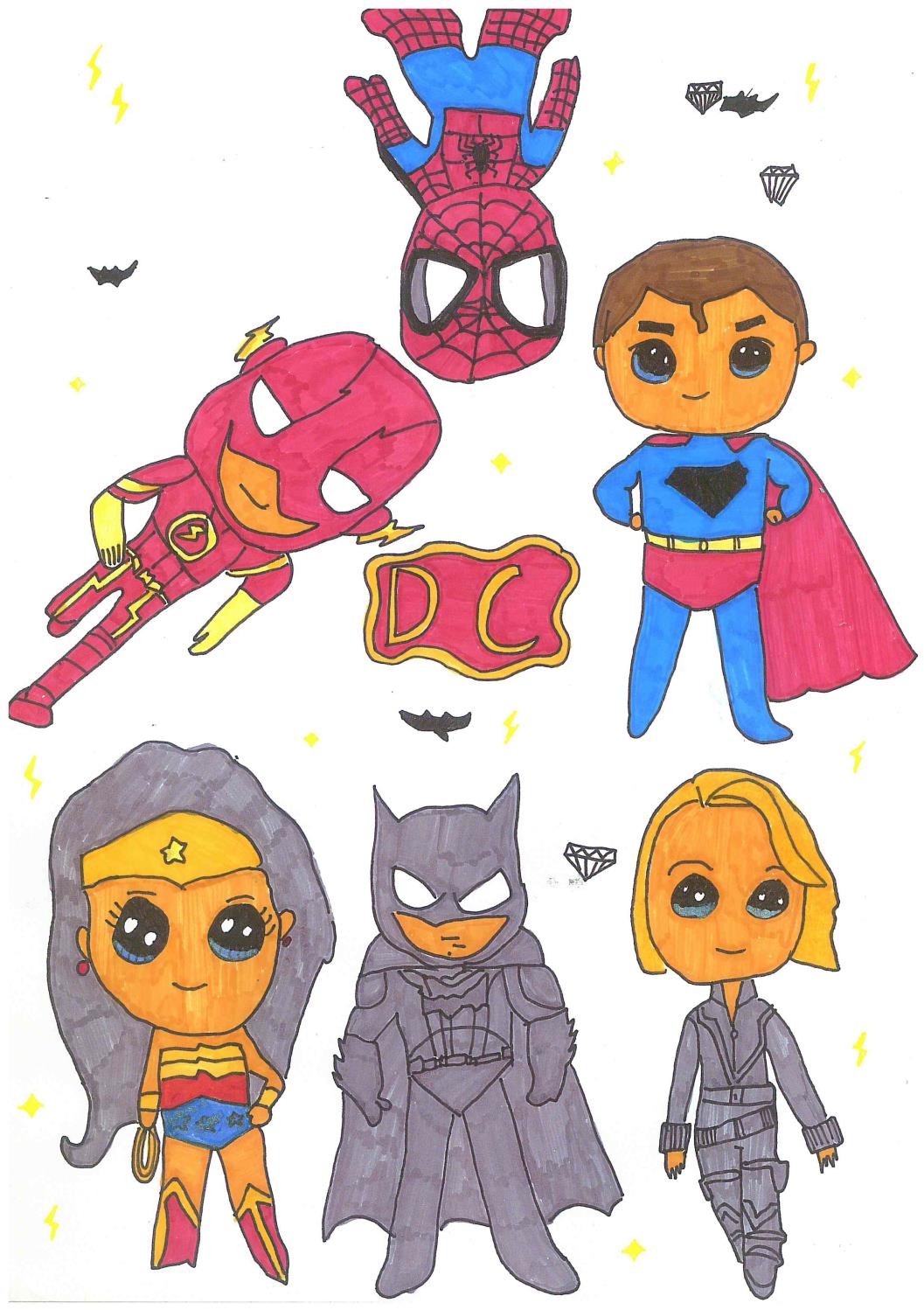 Gabrielė Svirskaitė
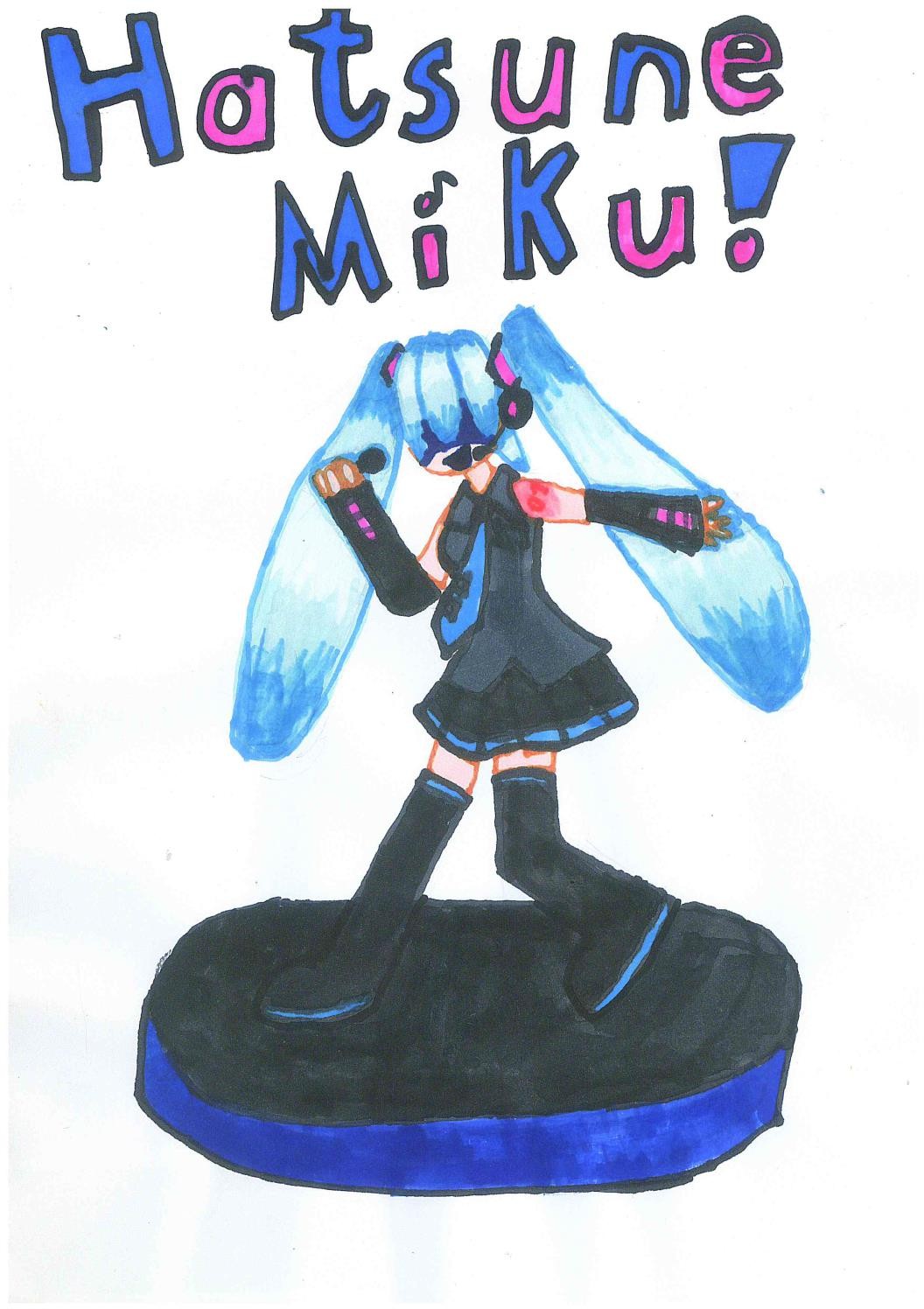 Vakarė
Šliogerytė
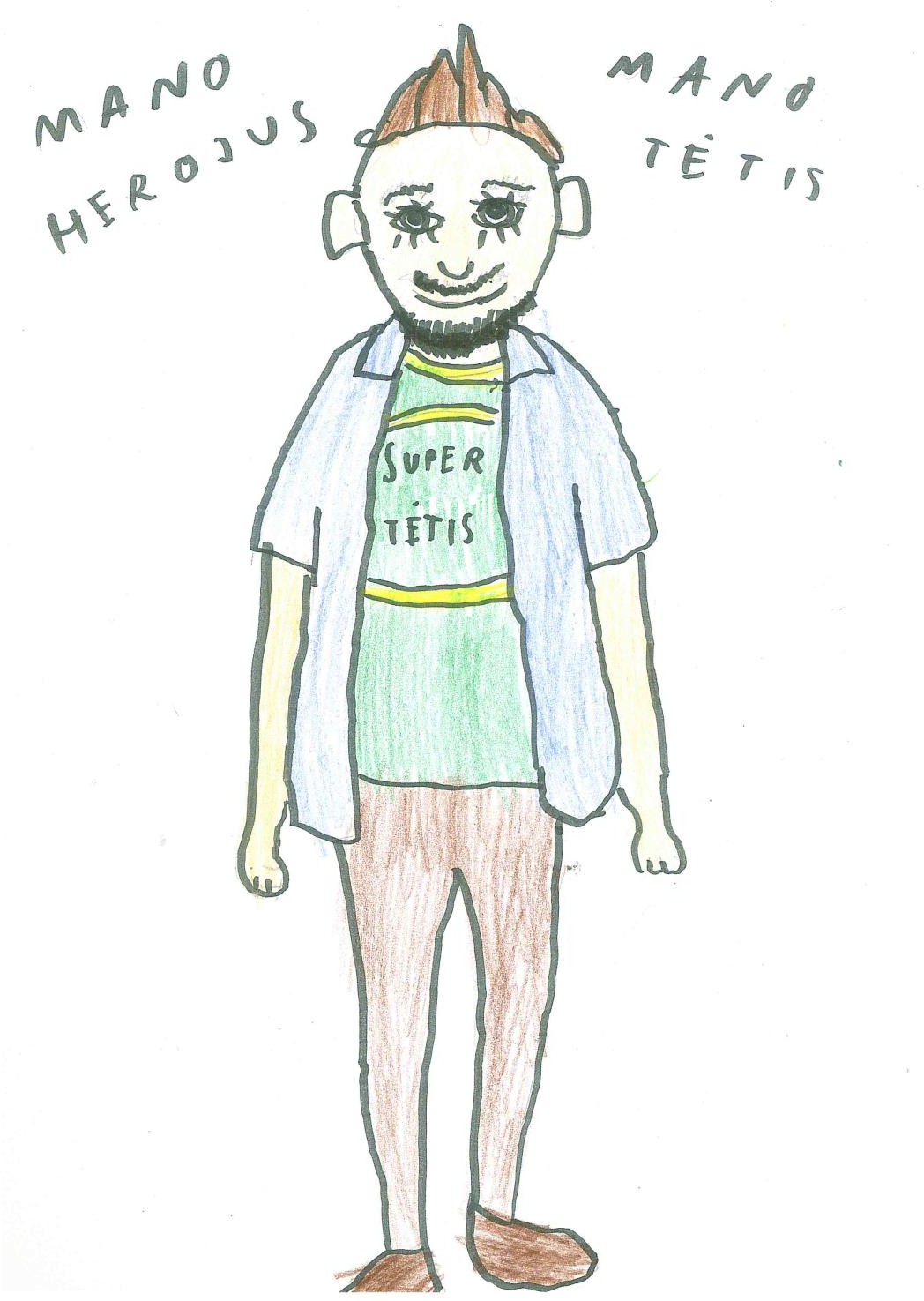 Marijus Tmošiūnas
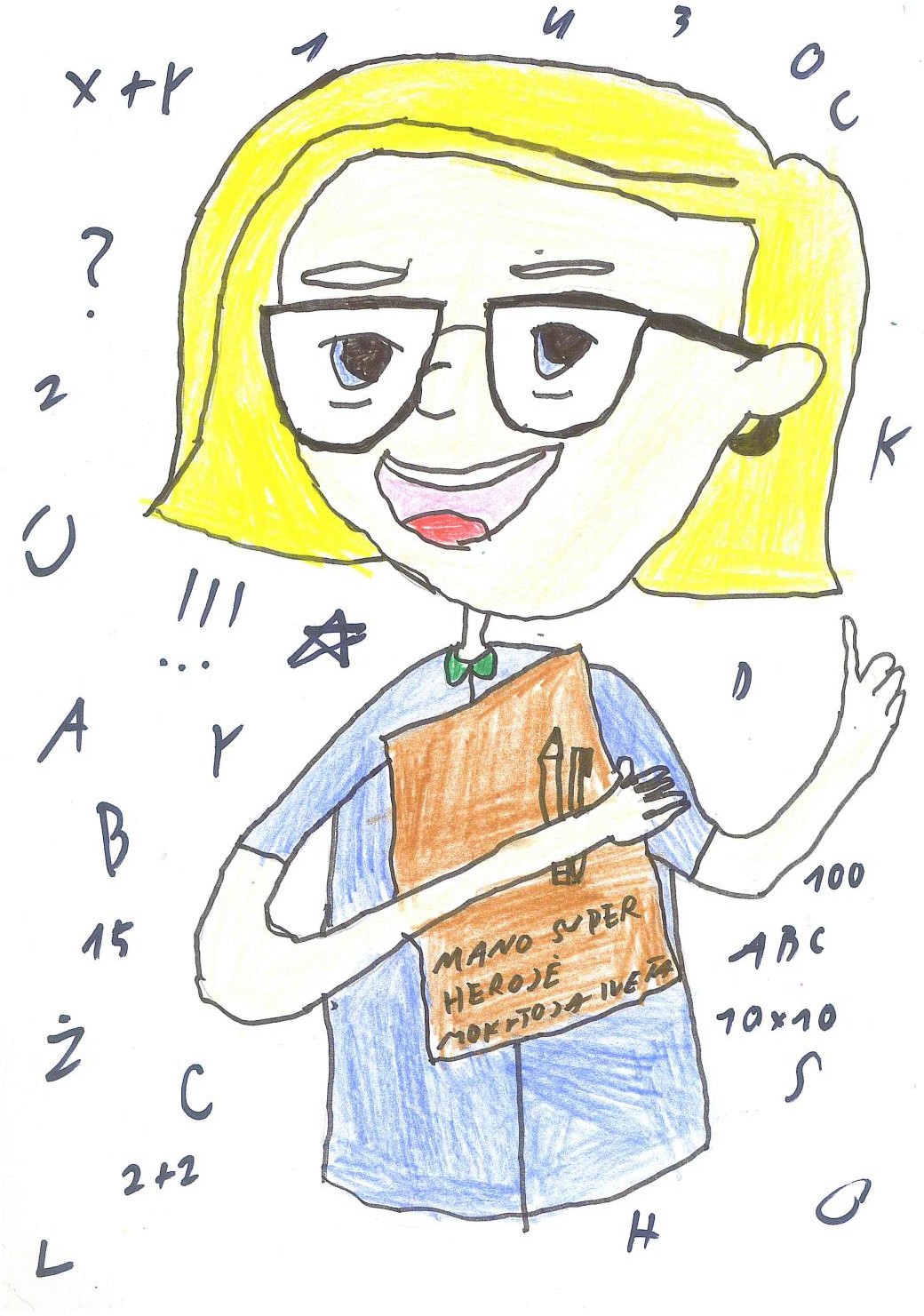 Dovydas
Tamošiūnas
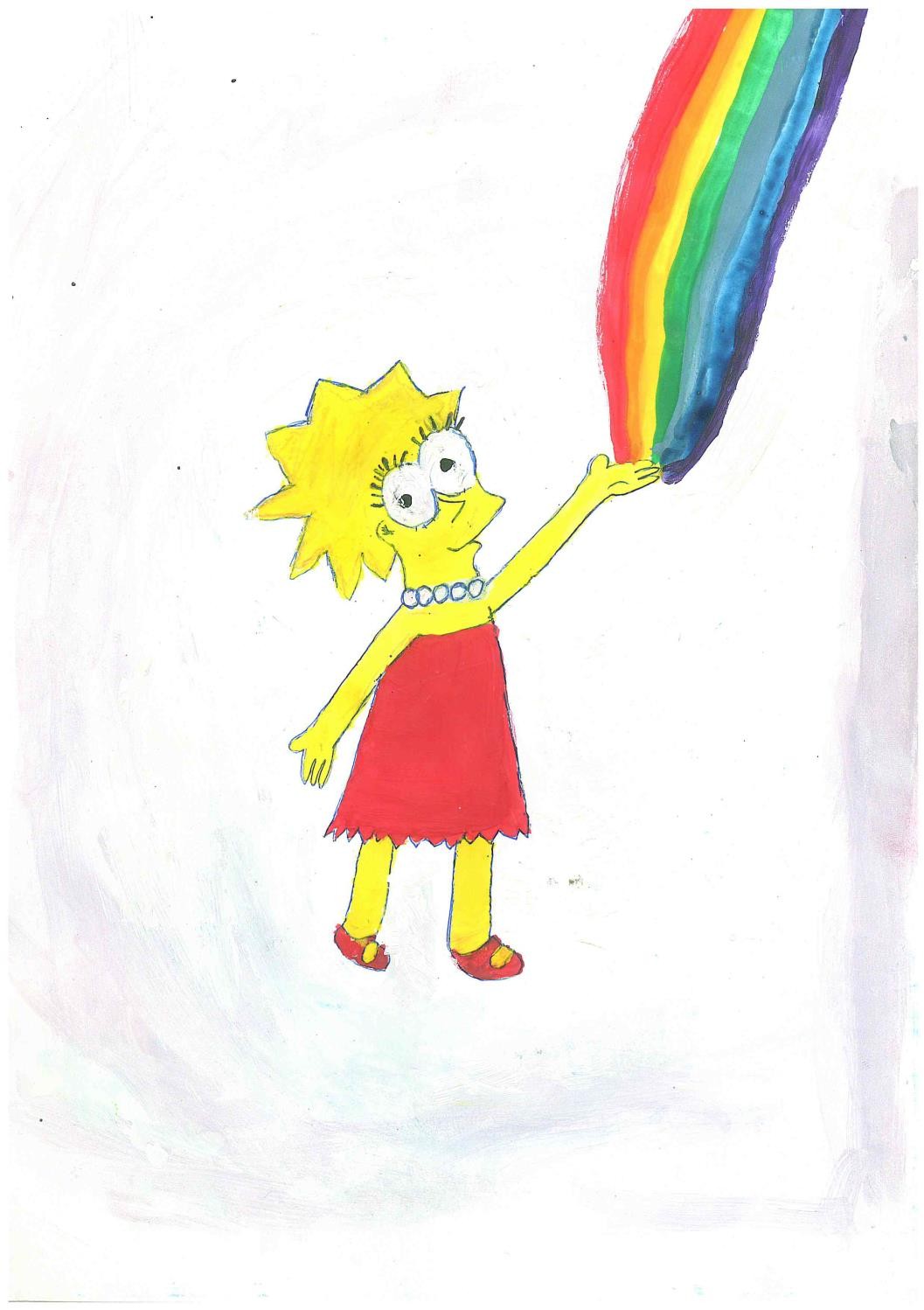 Paulina Kiaušinytė
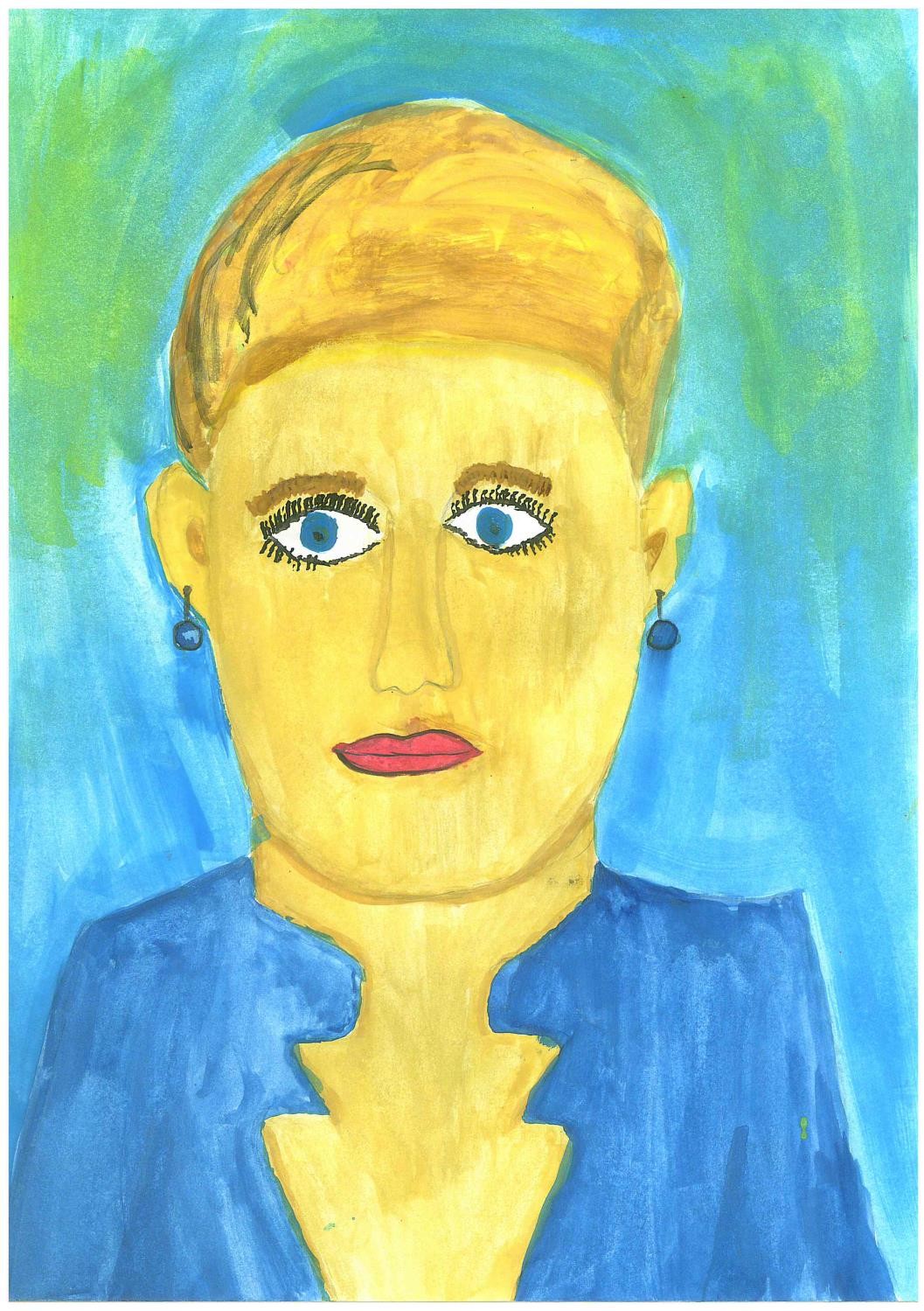 Austė Rinkevičiūtė
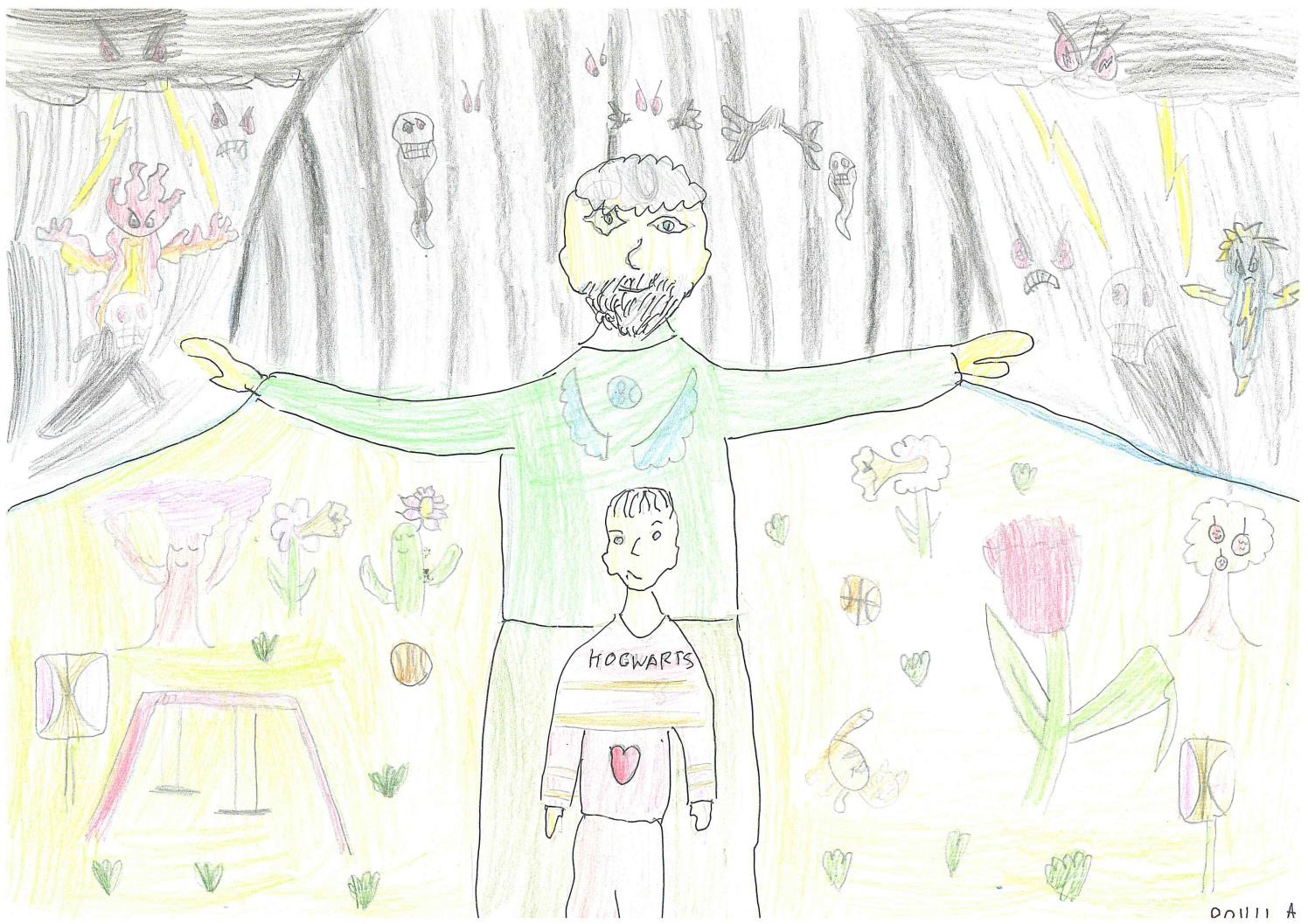 Povilas Vegys
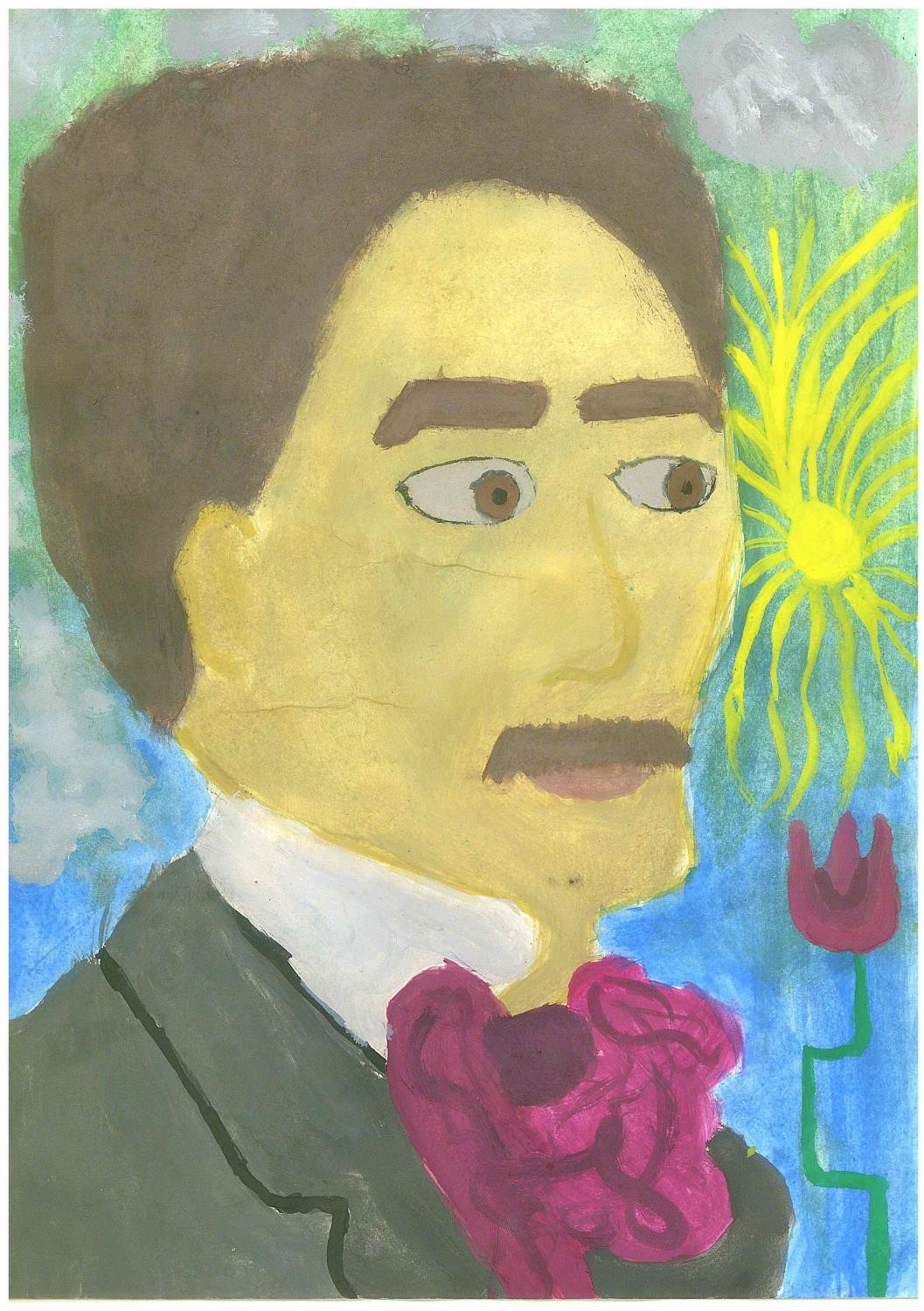 Mėta Preibytė
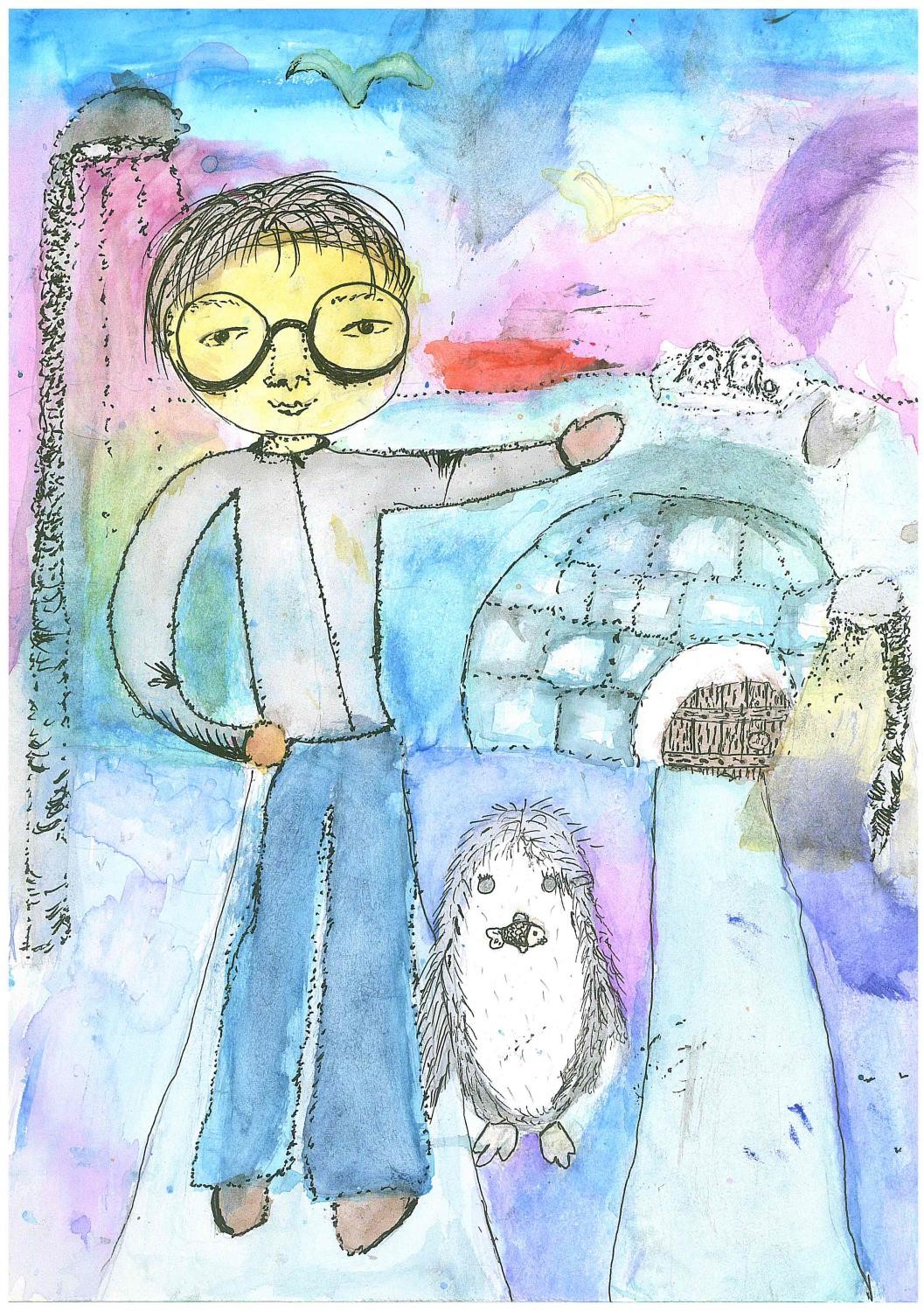 Barbora Maldžiūtė
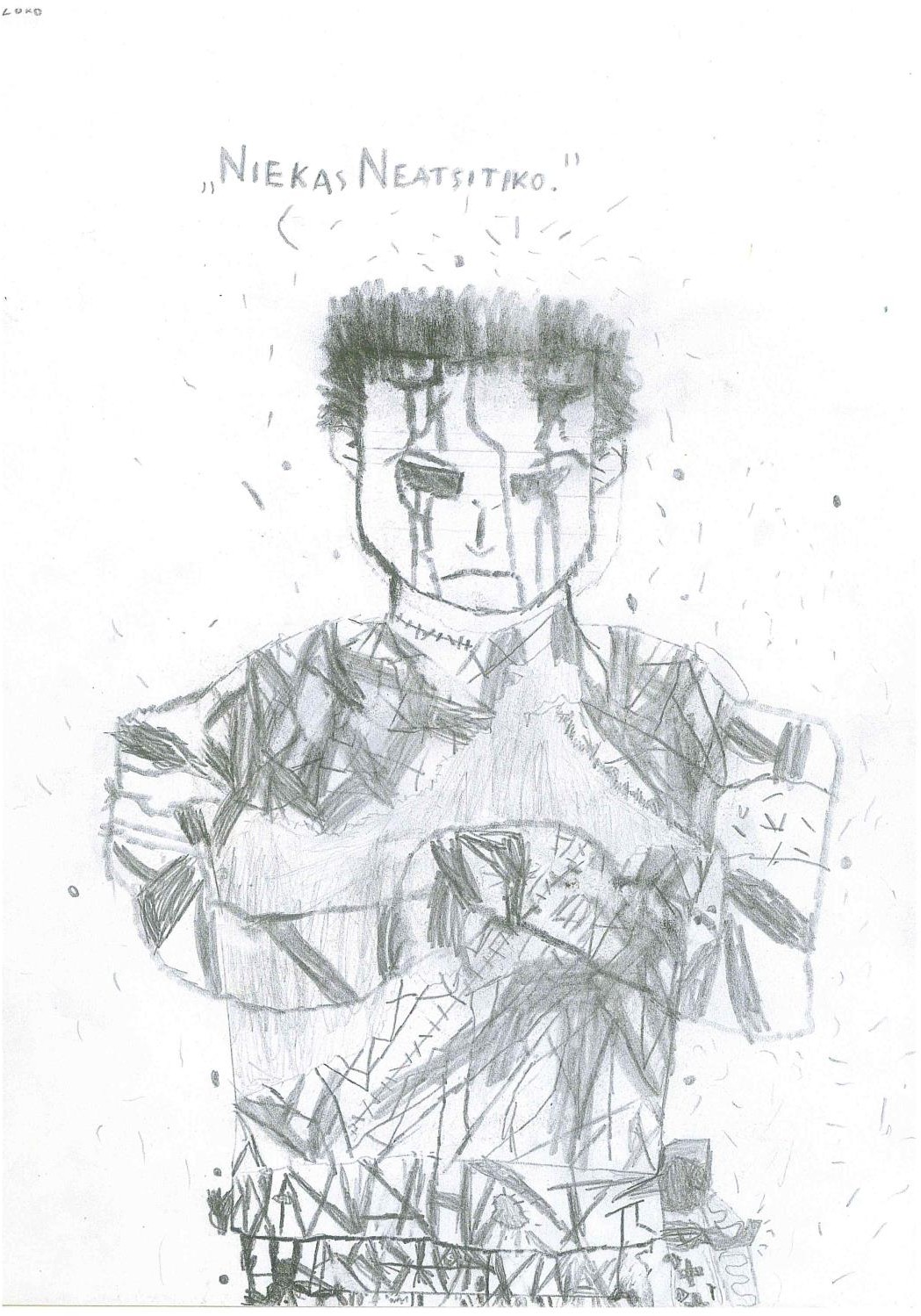 Adomas Linkis
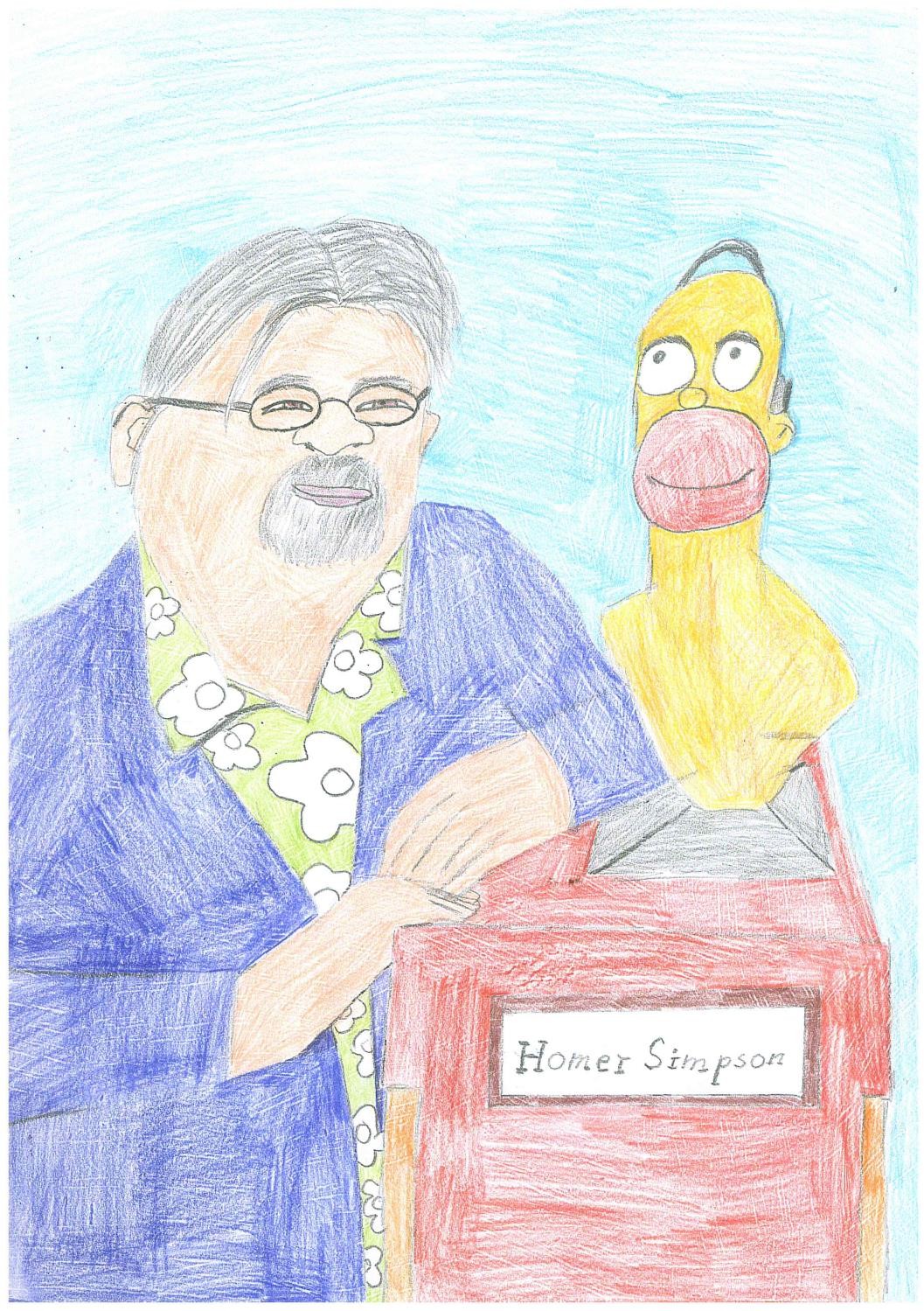 Mattas Gr9oeningas
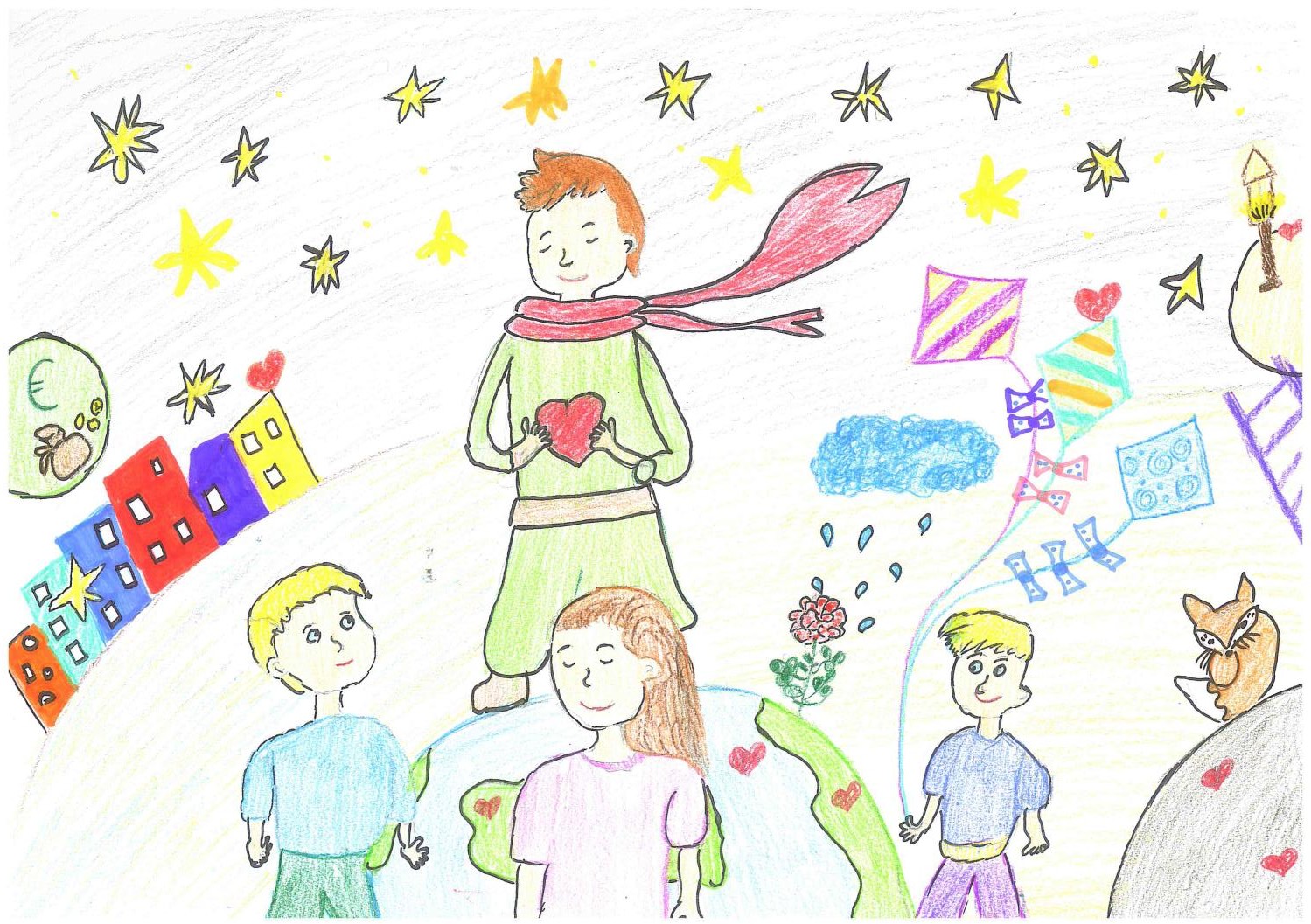 Edvin Šablovski
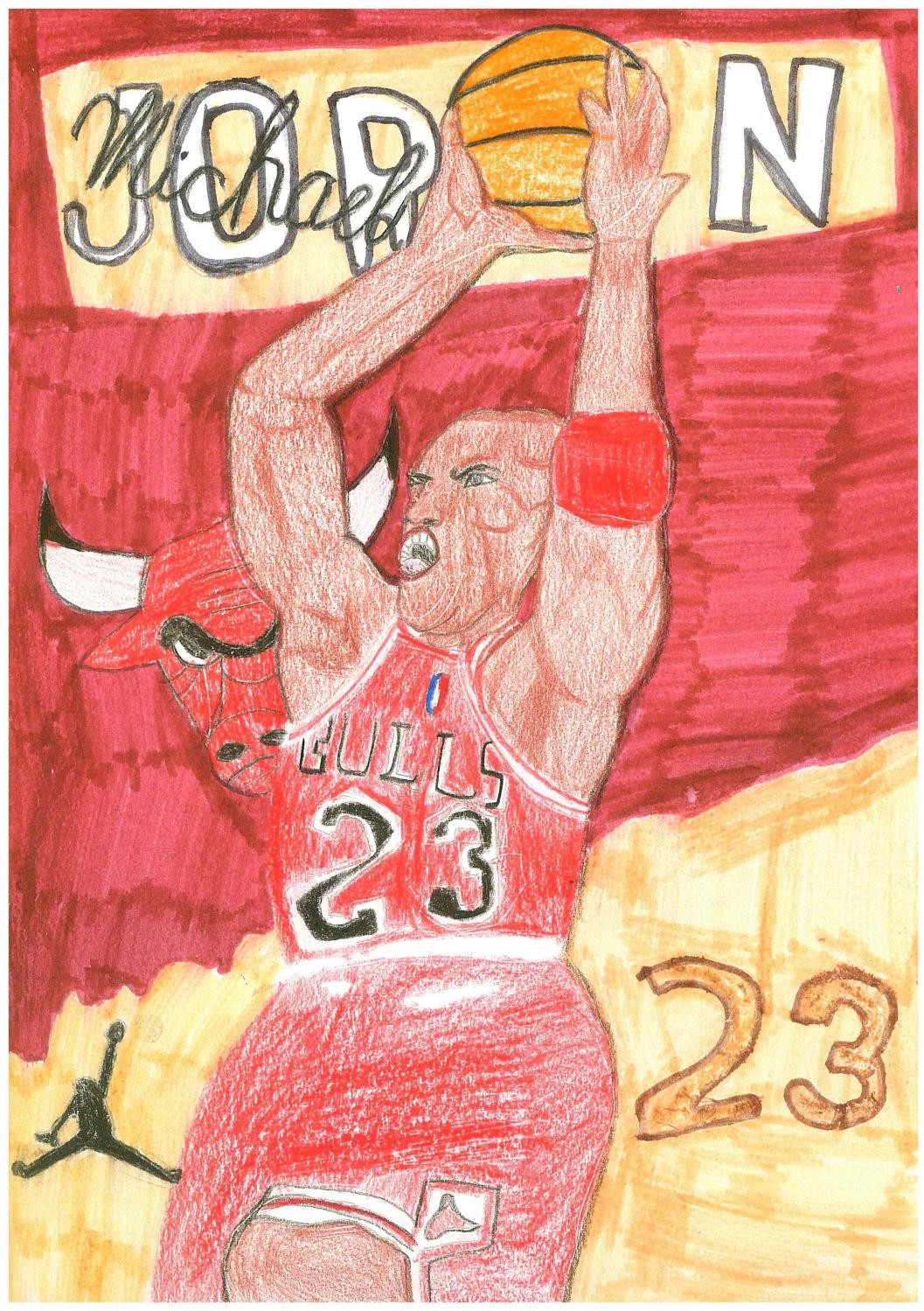 Benas Dambrauskas
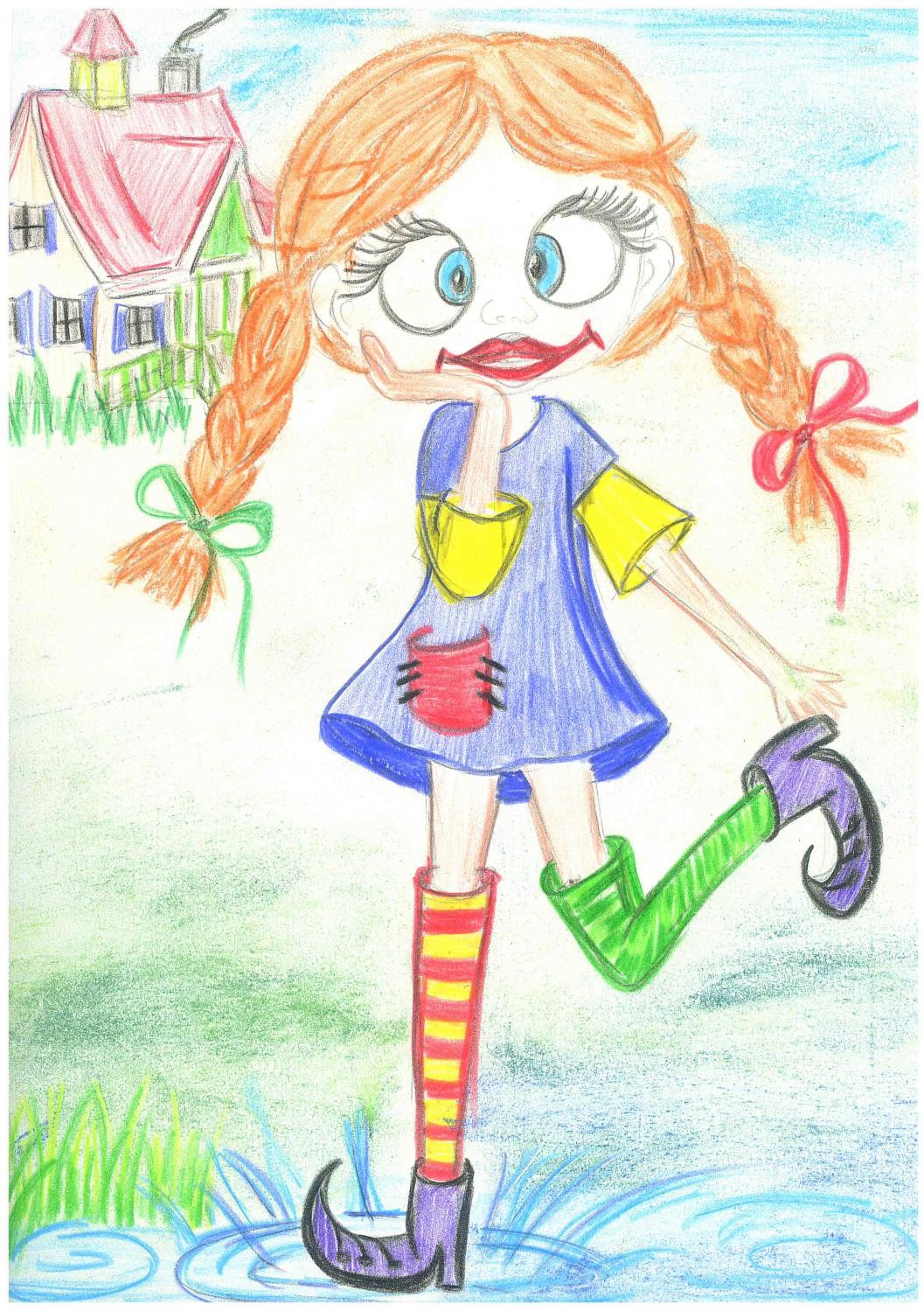 Marija Pekoriūtė
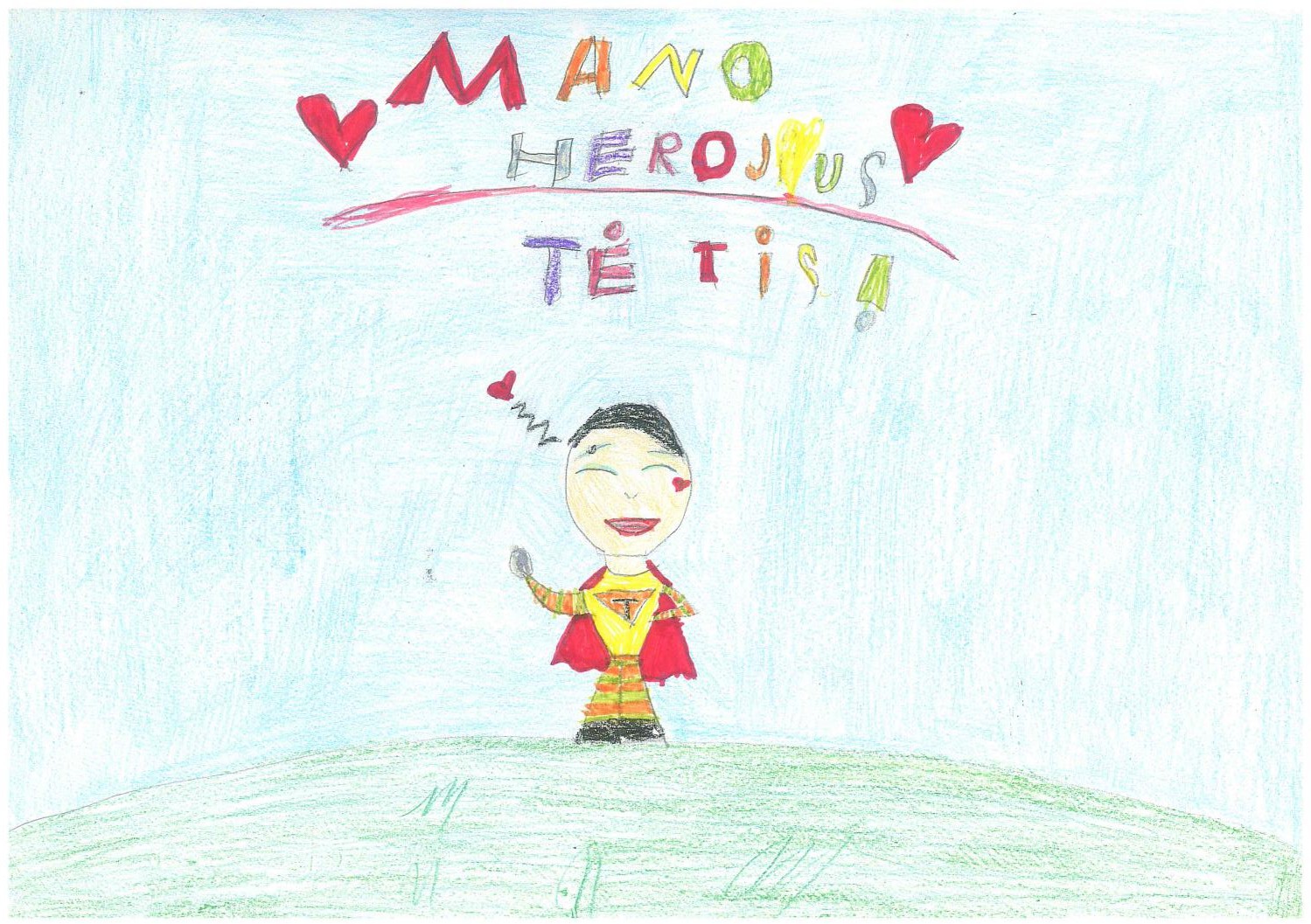 Adrija Vengrauskaitė
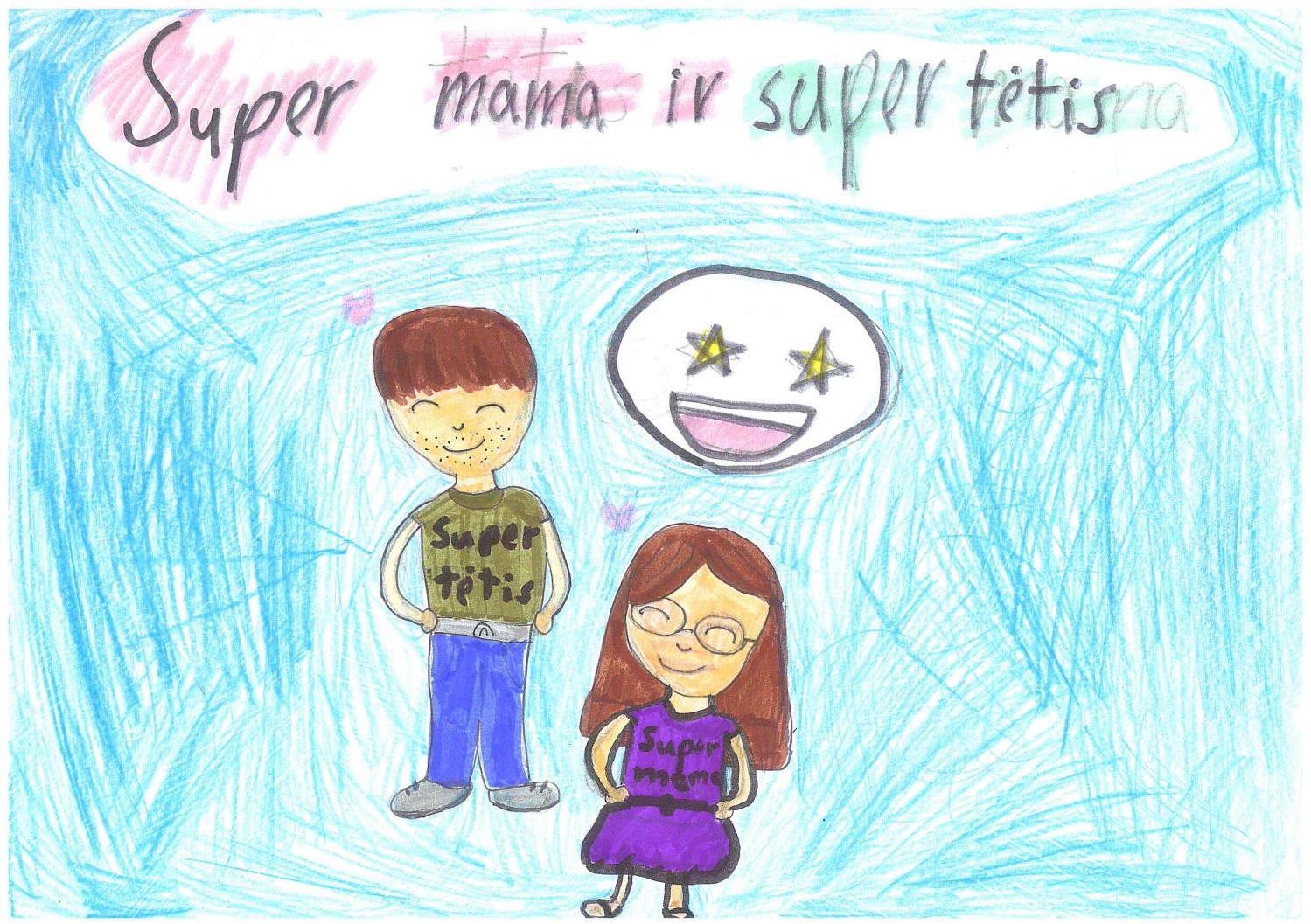 Smiltė Kovalenka
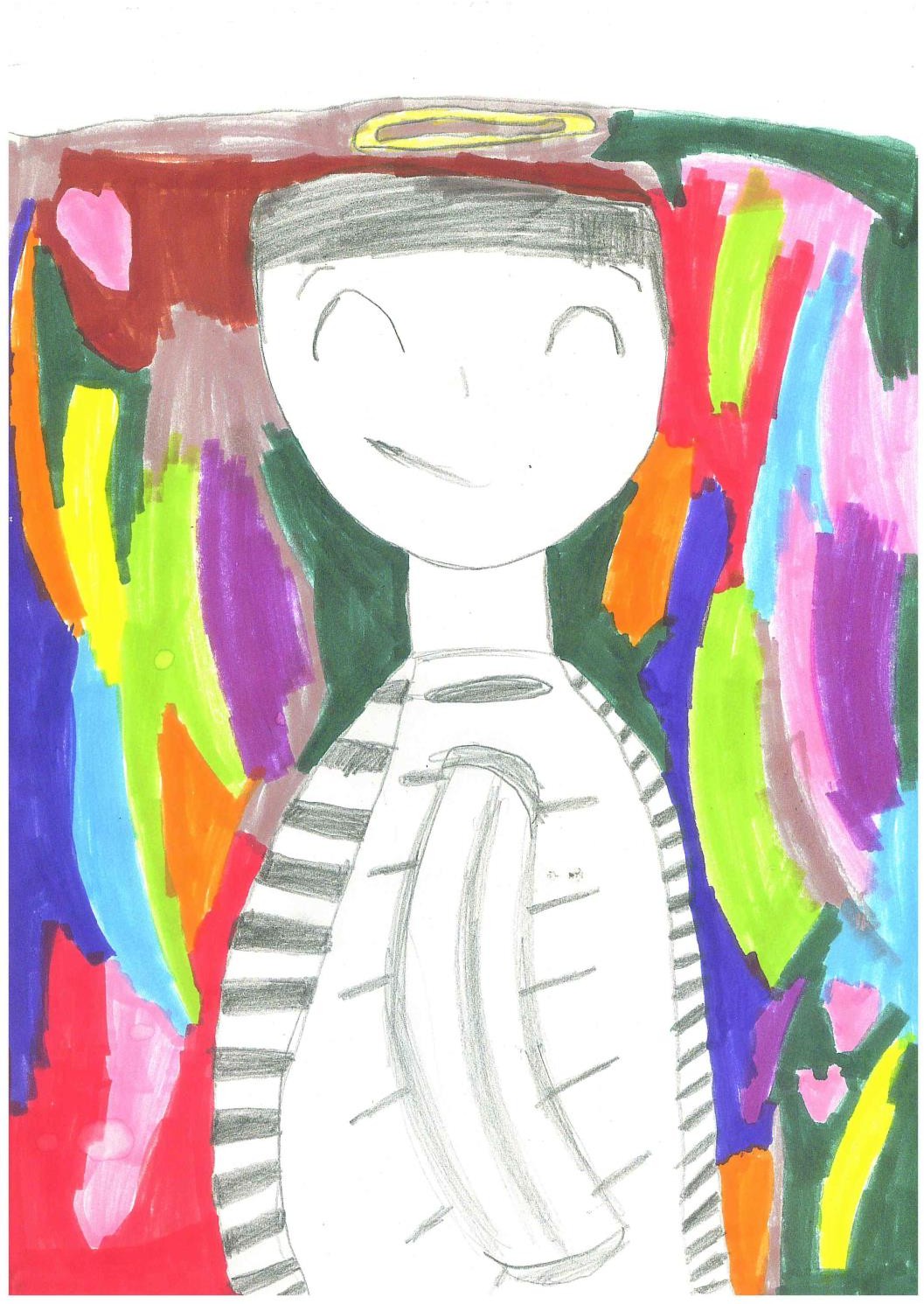 Ieva Koniuchovaitė
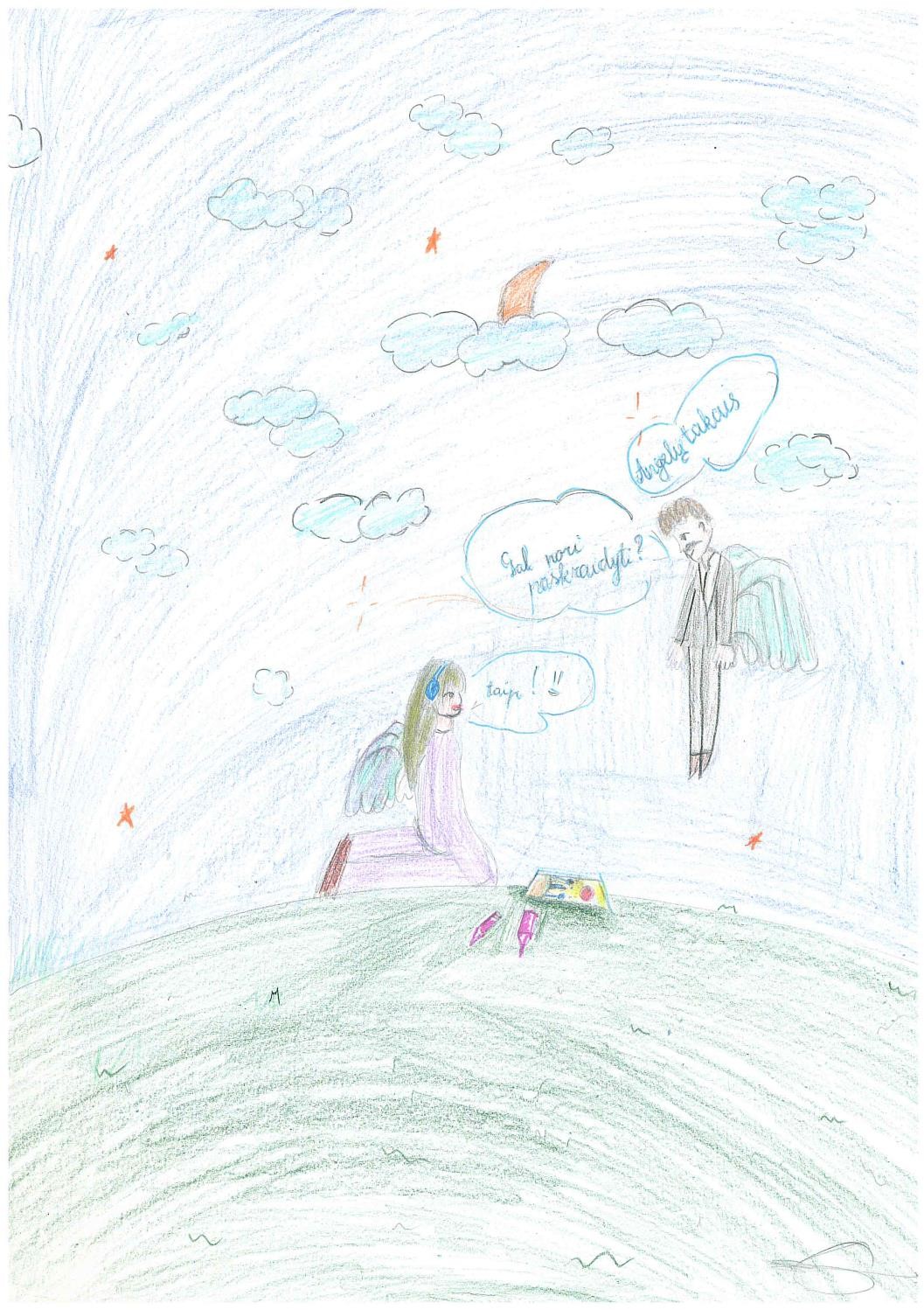 Gabrielė Damidavičiūtė
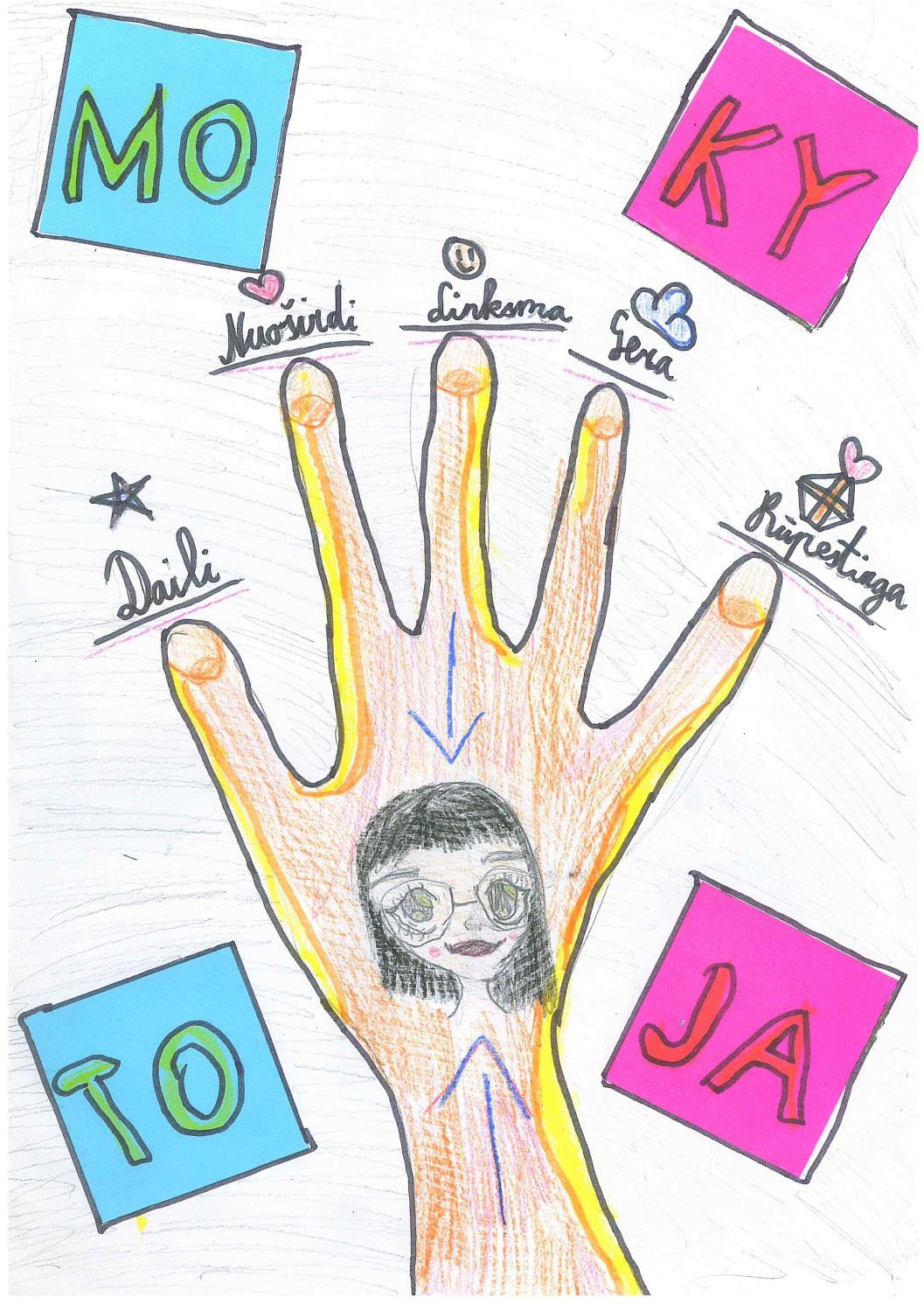 Ugnė
Stankevičiūtė